TELAFİDE BEN DE VARIM PROGRAMI TUNCELİ TANITIM ve PLANLAMA TOPLANTISI
17.06.2021
TUNCELİ İL MİLLİ EĞİTİM MÜDÜRLÜĞÜ
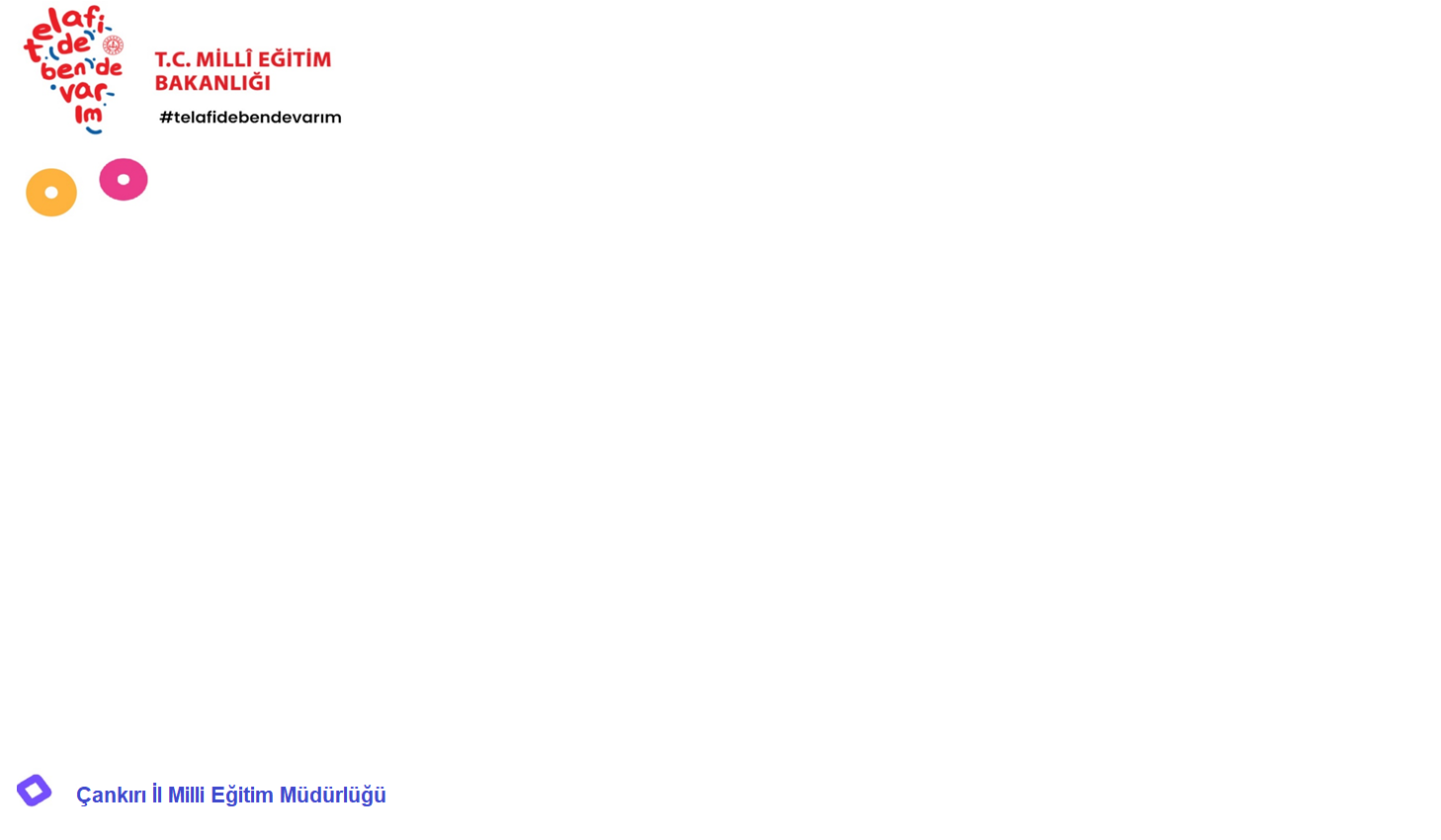 "Telafide Ben de Varım" Programının hedef kitlesi kimlerdir?
Gönüllülük esasına göre   Öğrenciler – Veliler – Öğretmenler
TUNCELİ İL MİLLİ EĞİTİM MÜDÜRLÜĞÜ
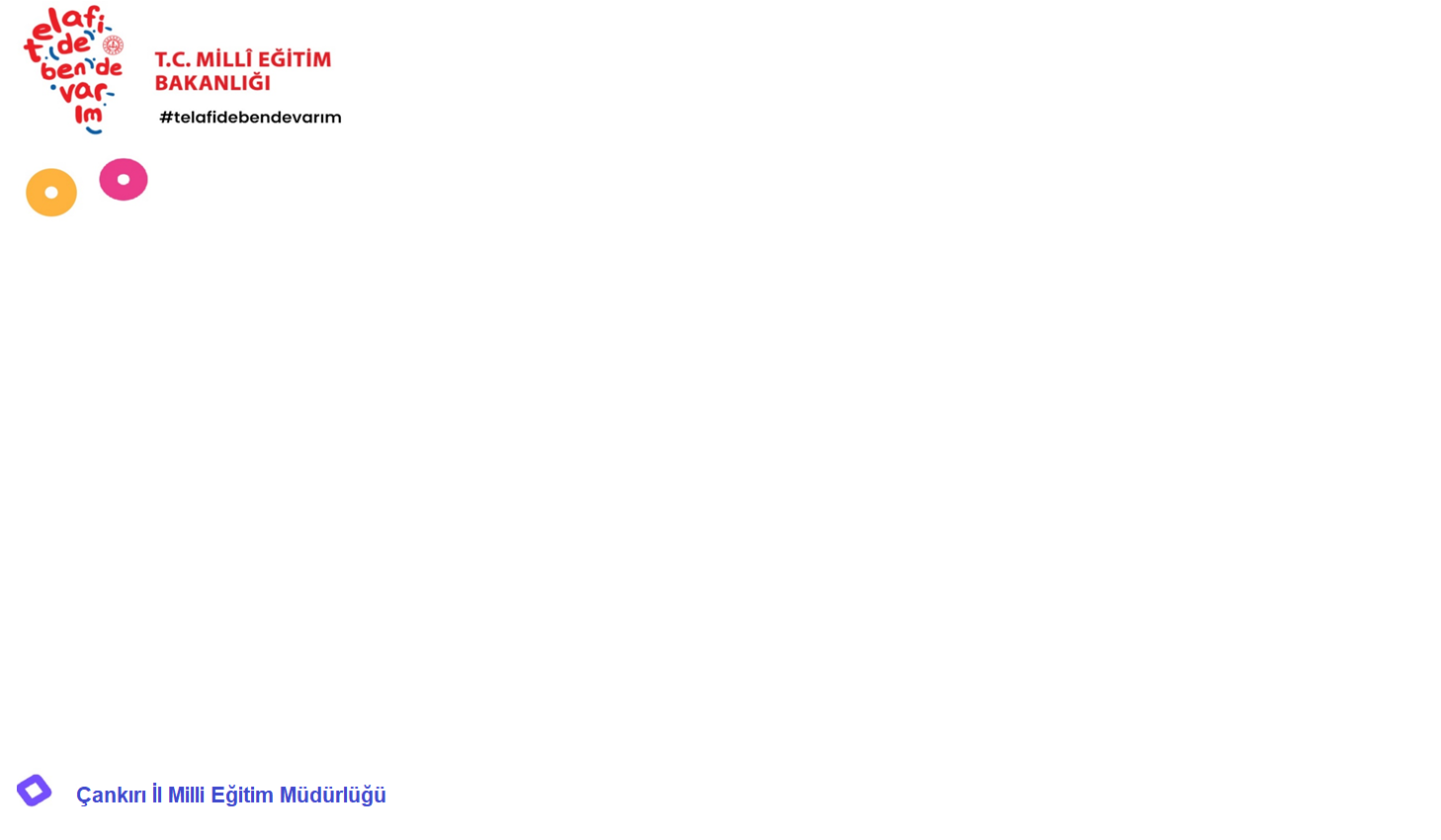 Düzenlenecek eğitim faaliyetlerinin ana temaları nelerdir?
“Telafide Ben de Varım” Programı kapsamında düzenlenecek eğitim faaliyetleri fiziksel, sosyal– duygusal, akademik gelişim ve özel eğitim alanı olmak üzere dört ana temaya uygun olarak planlanacak.
TUNCELİ İL MİLLİ EĞİTİM MÜDÜRLÜĞÜ
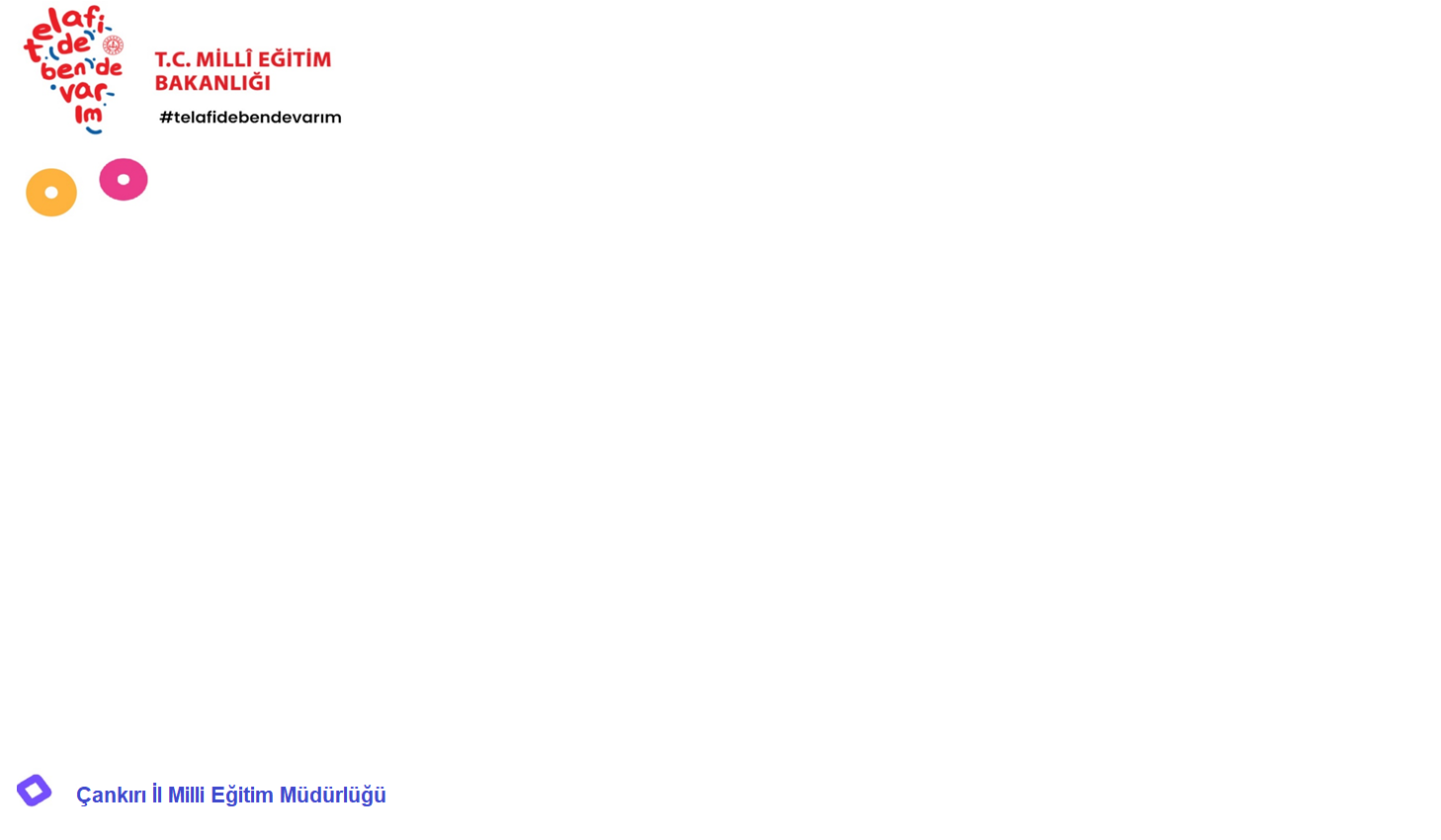 "Telafide Ben de Varım" Programına hangi kademedeki öğrenciler katılabilir?
Planlanan eğitim faaliyetleri ve etkinlikler tüm kademeleri kapsıyor.
TUNCELİ İL MİLLİ EĞİTİM MÜDÜRLÜĞÜ
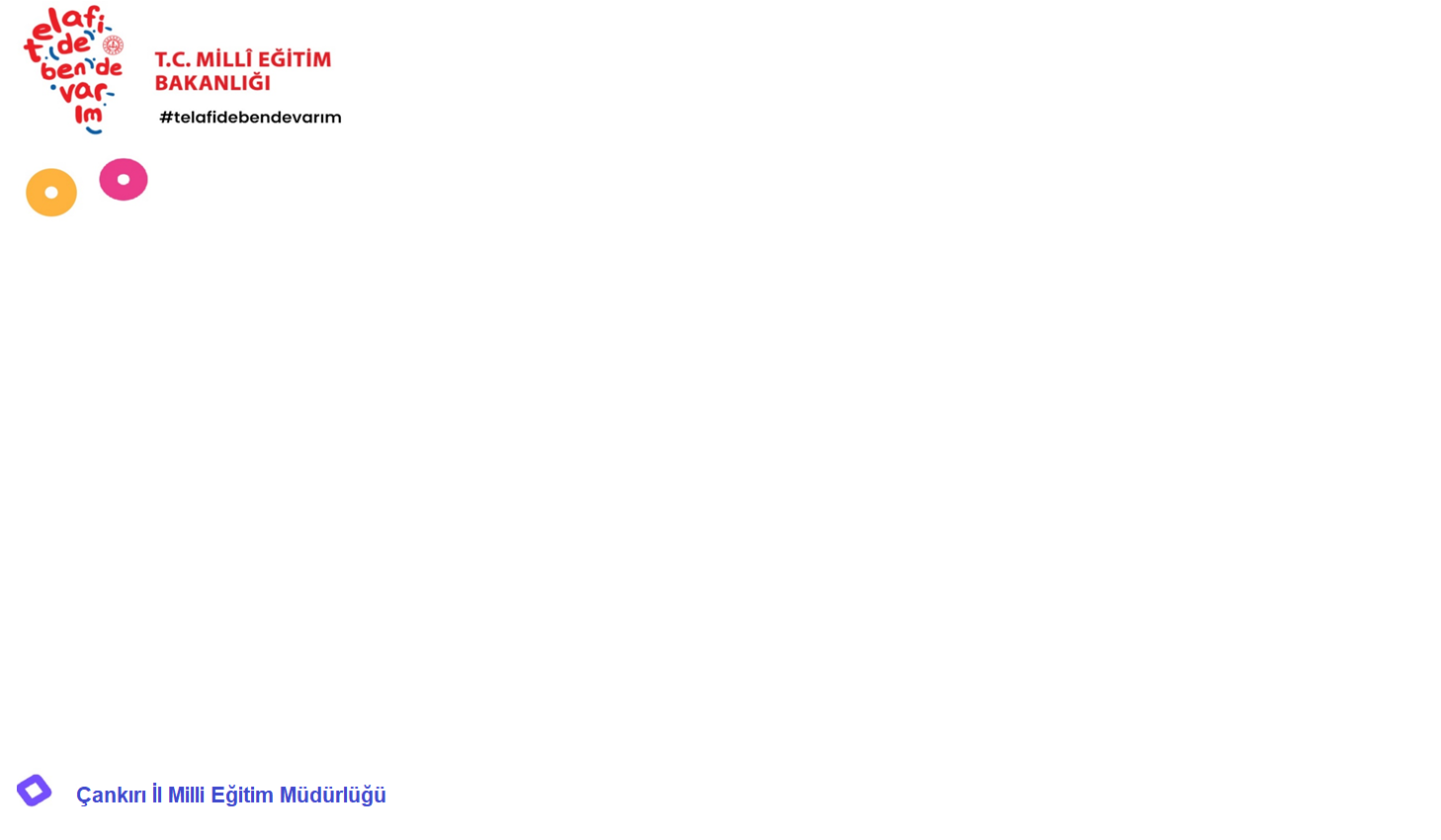 "Telafide Ben de Varım" Programı paydaşları kimlerdir?
T.C. Aile ve Sosyal Hizmetler Bakanlığı
T.C. Gençlik ve Spor Bakanlığı
T.C. İçişleri Bakanlığı
T.C. Kültür ve Turizm Bakanlığı
T.C. Sağlık Bakanlığı
Buradaki paydaş bakanlıkların tesislerinden illerimizde yapılacak etkinlik ve faaliyetlerde ücretsiz olarak yararlanılabilecek.
TUNCELİ İL MİLLİ EĞİTİM MÜDÜRLÜĞÜ
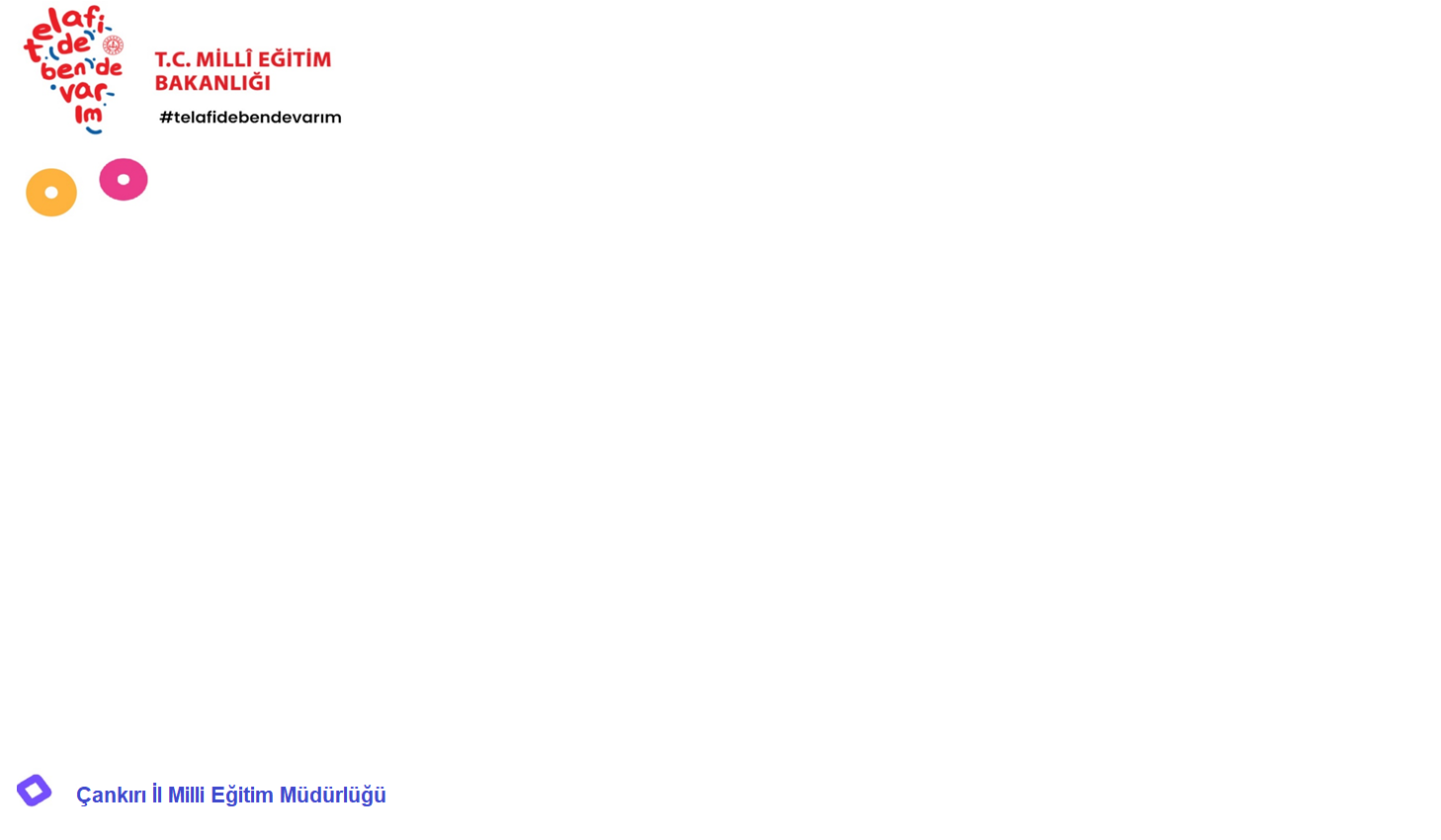 "Telafide Ben de Varım" Programı  eğitim faaliyet i  girişleri okul müdürlüklerince  ne zaman yapılacak ?
Okul müdürlüklerince  21 Haziran -02 Temmuz 2021 tarihleri arasında eğitim faaliyeti/etkinlik çalışması  hazırlık çalışmalarına ve başvurulara başlanılacaktır.  Ayrıca  Eğitim faaliyeti giriş modülü canlı bir sistem olup, iler ki zamanlarda  planladığınız  eğitim faaliyetlerini/etkinlik çalışmalarını sisteme yaz boyunca girebilirsiniz. Sistem her zaman açık.
ÖNEMLİ  NOT:  Eğitim faaliyetinin haritada yayınlanıp öğrencilere sunulması için eğitim faaliyetinin başlama tarihinden en geç bir hafta önce öğretmen eşleştirilmesinin yapılması gerekmektedir.
TUNCELİ İL MİLLİ EĞİTİM MÜDÜRLÜĞÜ
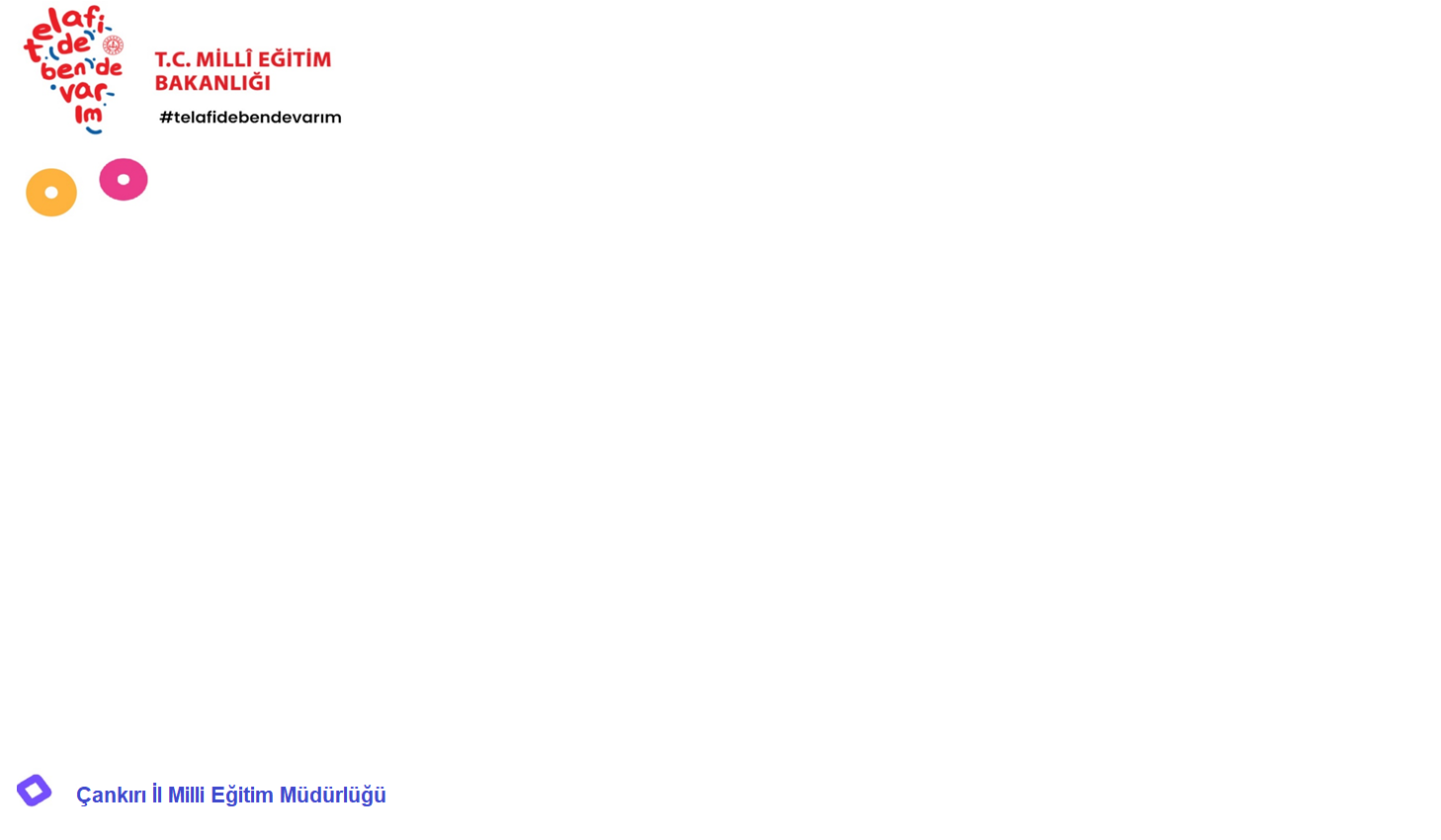 "Telafide Ben de Varım" Programı faaliyet planları giriş modül adresi nedir?
https://telafidebendevarim.meb.gov.tr/
TUNCELİ İL MİLLİ EĞİTİM MÜDÜRLÜĞÜ
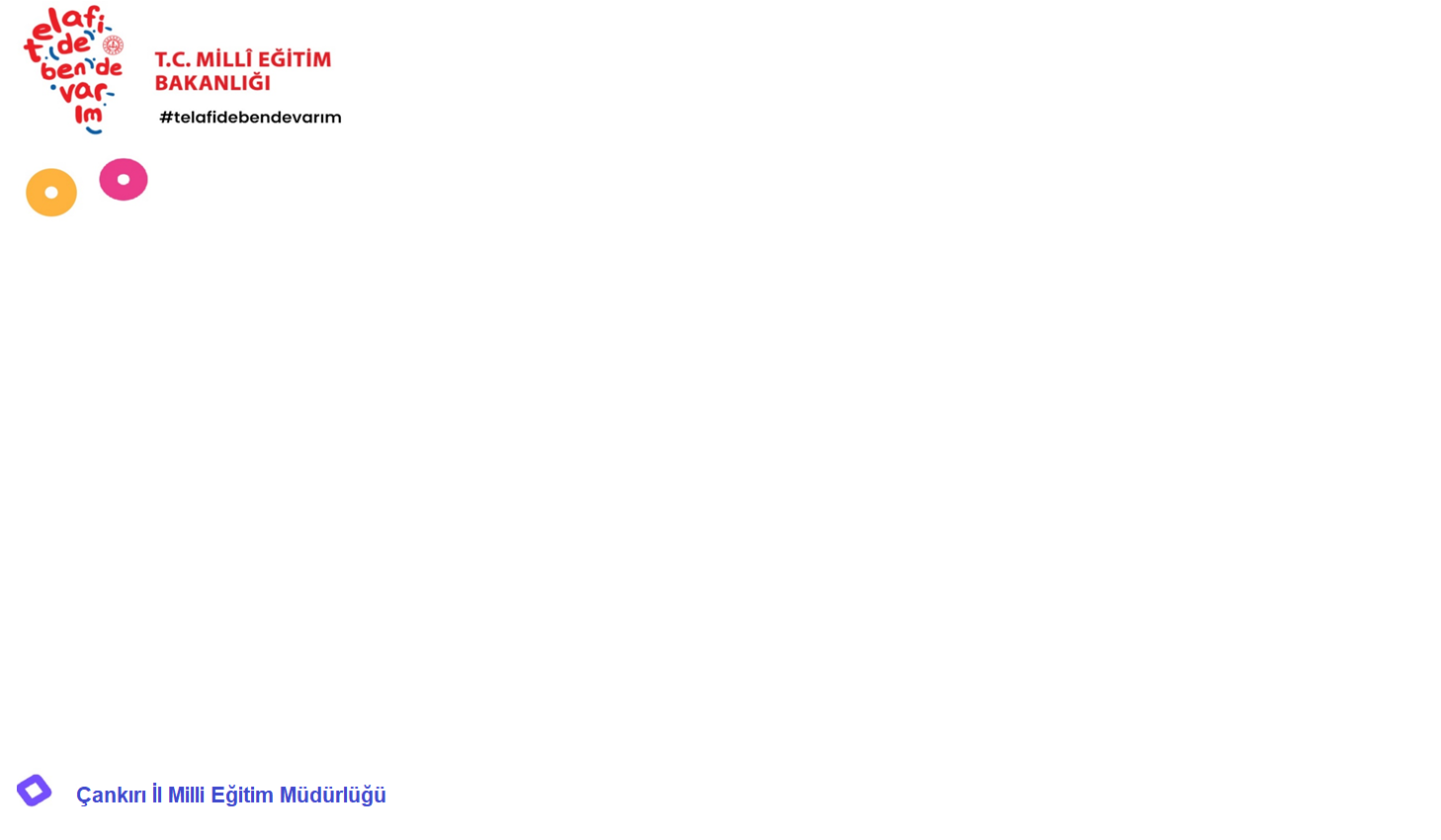 "Telafide Ben de Varım" Programı  eğitim faaliyetleri /etkinlik çalışmaları ne zaman gerçekleştirilecek?
5 Temmuz - 31 Ağustos 2021 tarihleri arasında
TUNCELİ İL MİLLİ EĞİTİM MÜDÜRLÜĞÜ
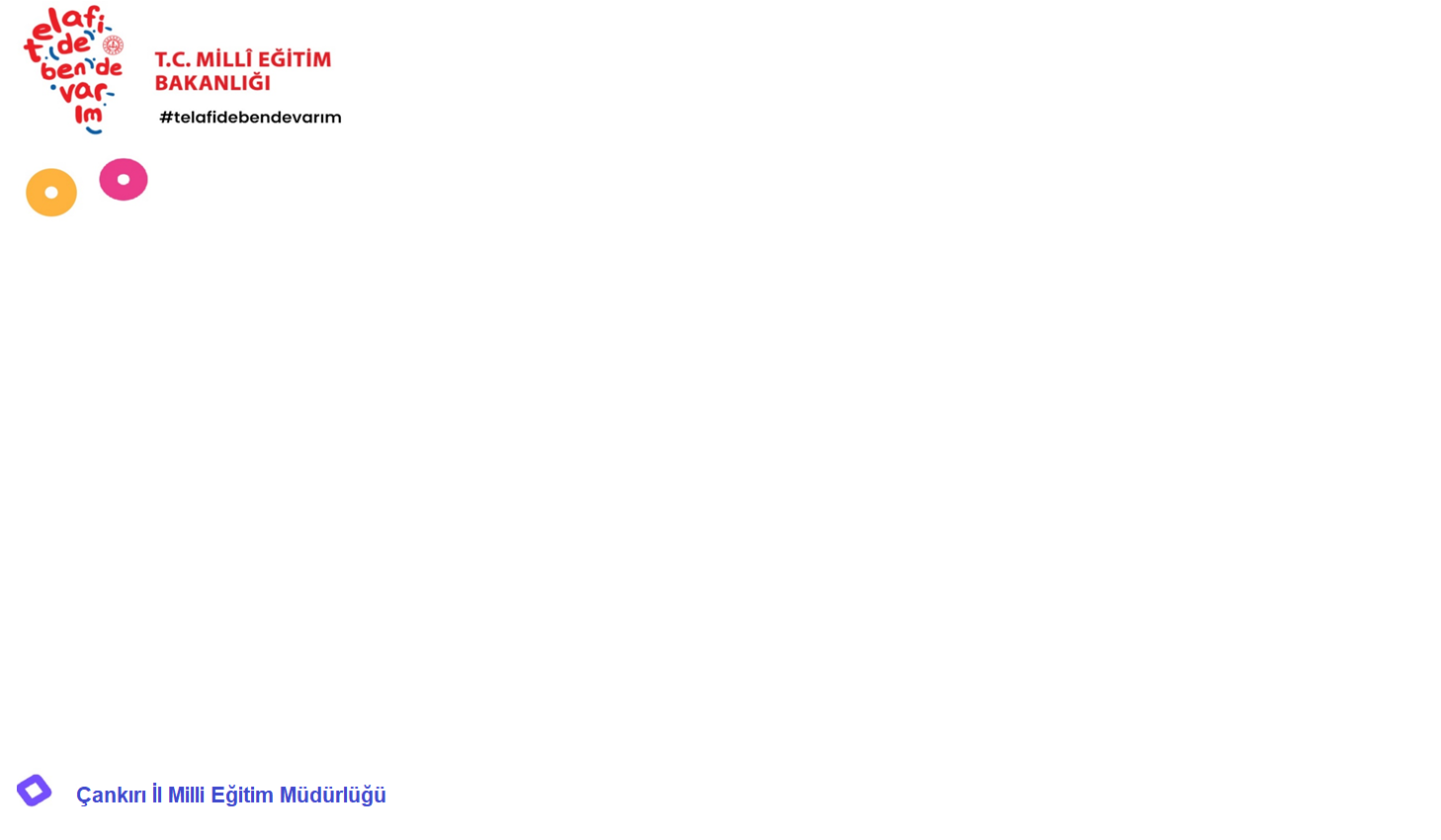 "Telafide Ben de Varım" Programı  eğitim faaliyeti /etkinlik çalışma grupları en az kaç öğrenciden oluşacak?
Eğer bir etkinlik  çalışması ya da eğitim faaliyeti planlanıyorsa en az 12 öğrenciden grupların oluşturulması gerekiyor.
TUNCELİ İL MİLLİ EĞİTİM MÜDÜRLÜĞÜ
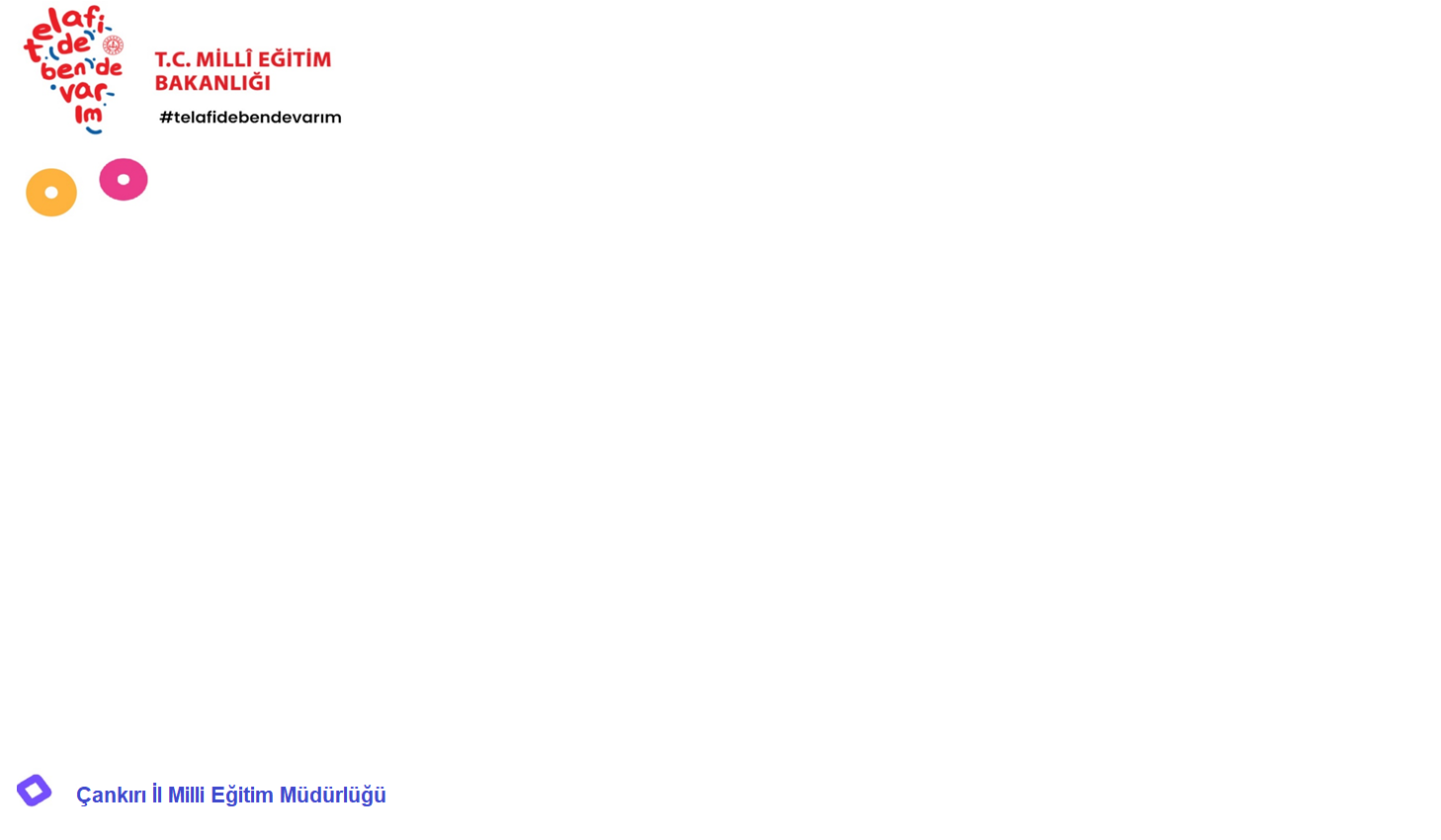 "Telafide Ben de Varım" Programı  eğitim faaliyetleri özel okulla tarafından da planlanacak mı?
Hayır. "Telafide Ben de Varım" Programı  eğitim faaliyeti girişleri sadece her kademedeki resmi okullarca yapılacaktır. 
Ancak özel eğitim okullarında kayıtlı öğrenciler resmi okulların eğitim faaliyetlerine katılabilecekler.
TUNCELİ İL MİLLİ EĞİTİM MÜDÜRLÜĞÜ
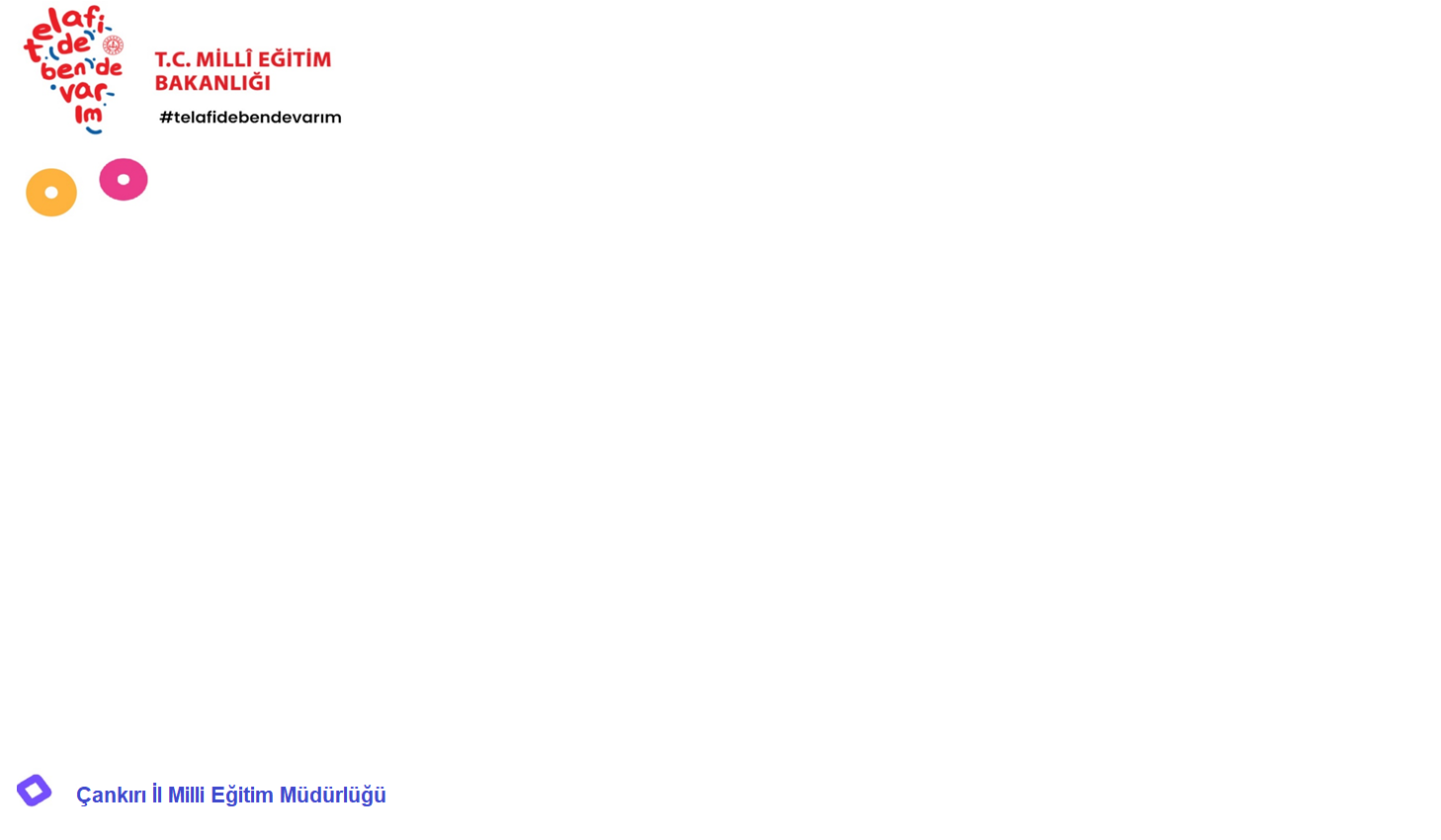 "Telafide Ben de Varım" Programı  eğitim faaliyetlerinde görev almak isteyen öğretmenler nereden başvuru yapacaklar?
Öğretmenler MEBBİS şifreleri ile sisteme giriş yaparak görev yaptıkları okul/ilçe/il programlarında tanımlanan eğitim faaliyetleri için görev talebinde bulunabilir.

MEBBİS>>Başvuru İşlemleri >>Telafide Ben de Varım başvuru İşlemleri
TUNCELİ İL MİLLİ EĞİTİM MÜDÜRLÜĞÜ
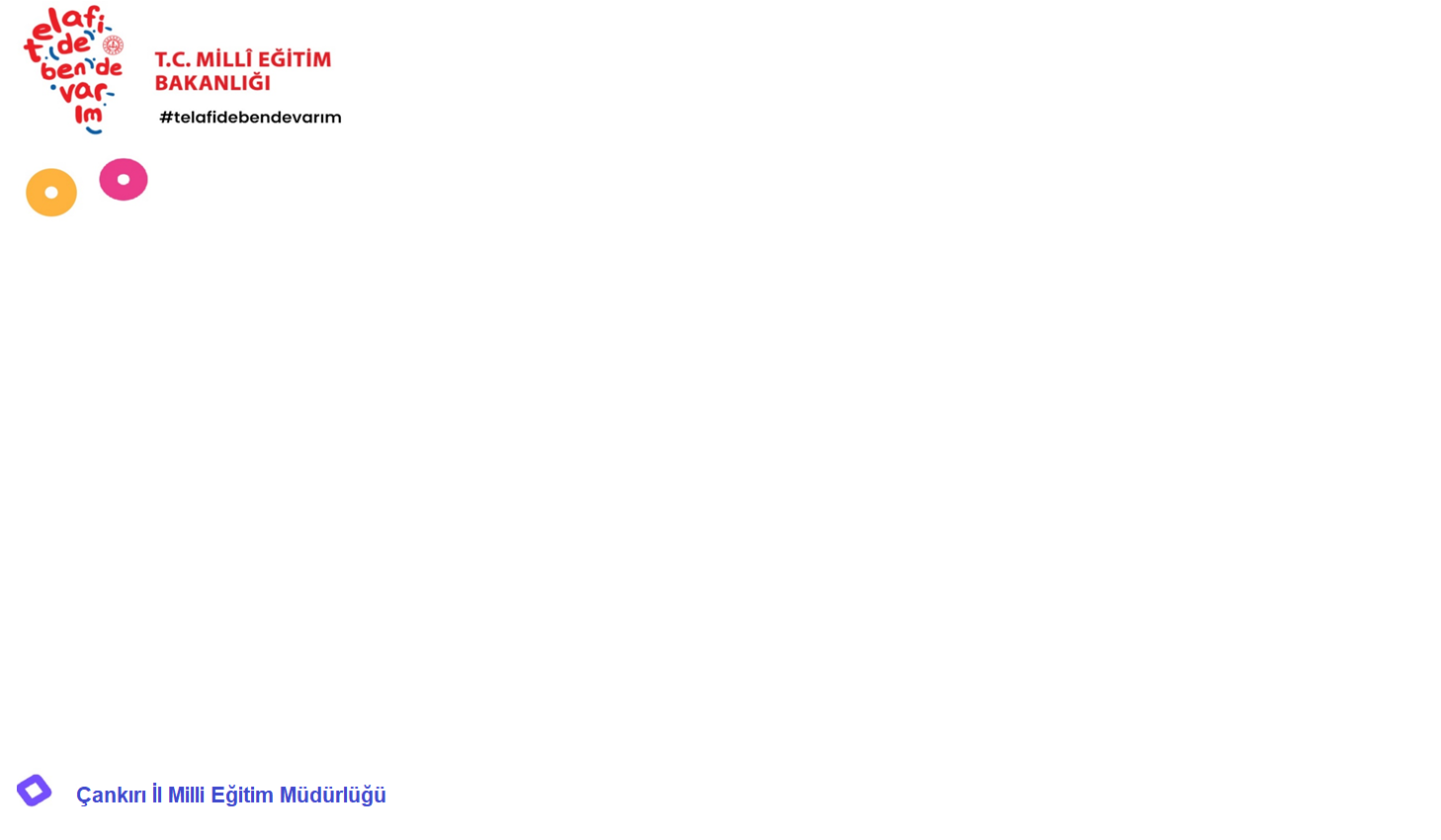 "Telafide Ben de Varım" Programı  eğitim faaliyetlerinde ücretli öğretmenler görev  alabilecekler mi?
Evet. Ücretli öğretmenler görev alabilecekler.
TUNCELİ İL MİLLİ EĞİTİM MÜDÜRLÜĞÜ
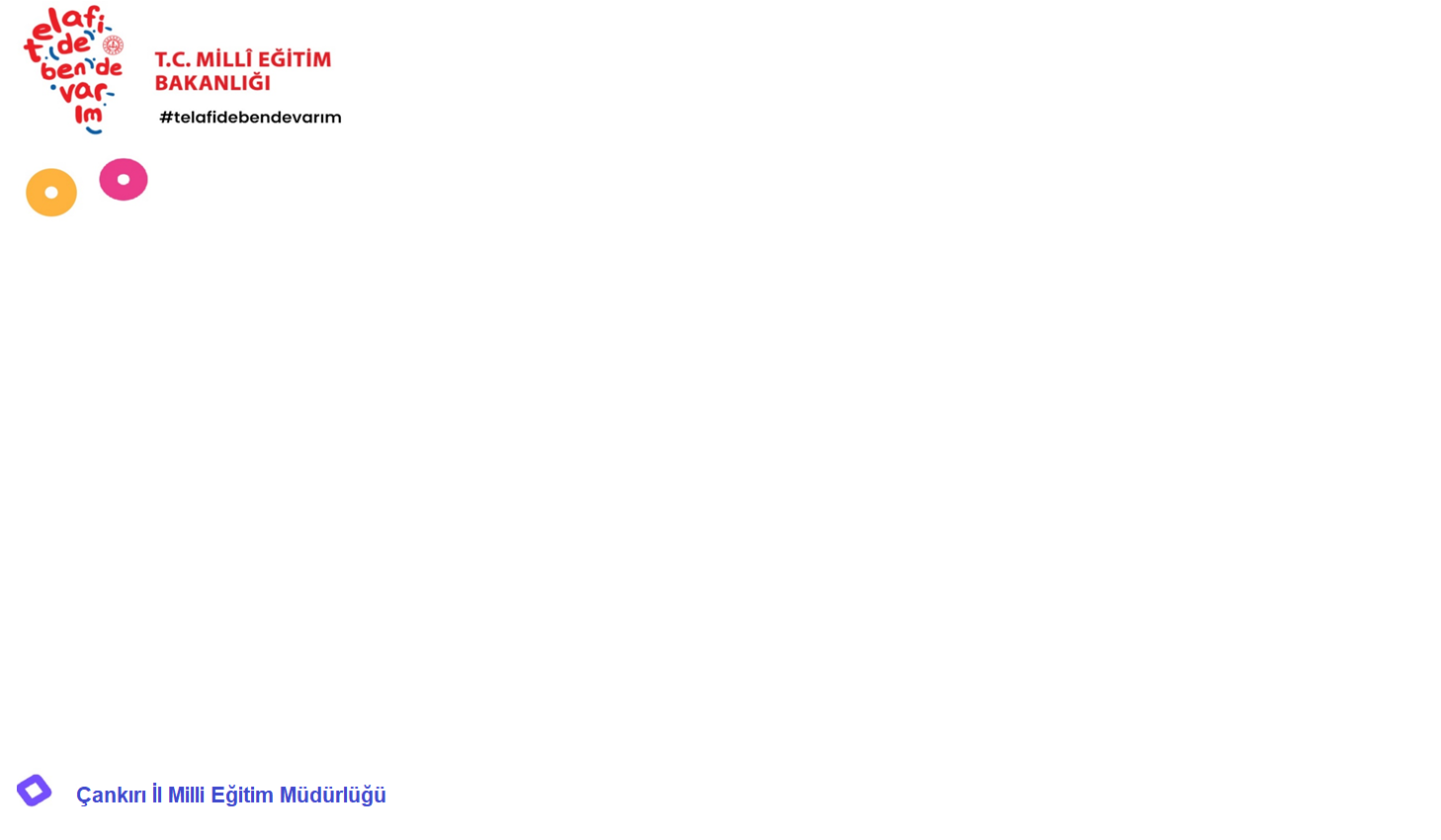 "Telafide Ben de Varım" Programı  eğitim faaliyetlerinde / etkinliklerinde
 öğretmenler başka ilde görev  alabilecekler mi?
Hayır. Öğretmenler sadece kadrosunun bulunduğu/görev yaptığı illerde bu faaliyetlere GÖNÜLLÜ olarak başvuru yapabilecekler, farklı bir ilde bu faaliyetlere katılamayacaklar.
TUNCELİ İL MİLLİ EĞİTİM MÜDÜRLÜĞÜ
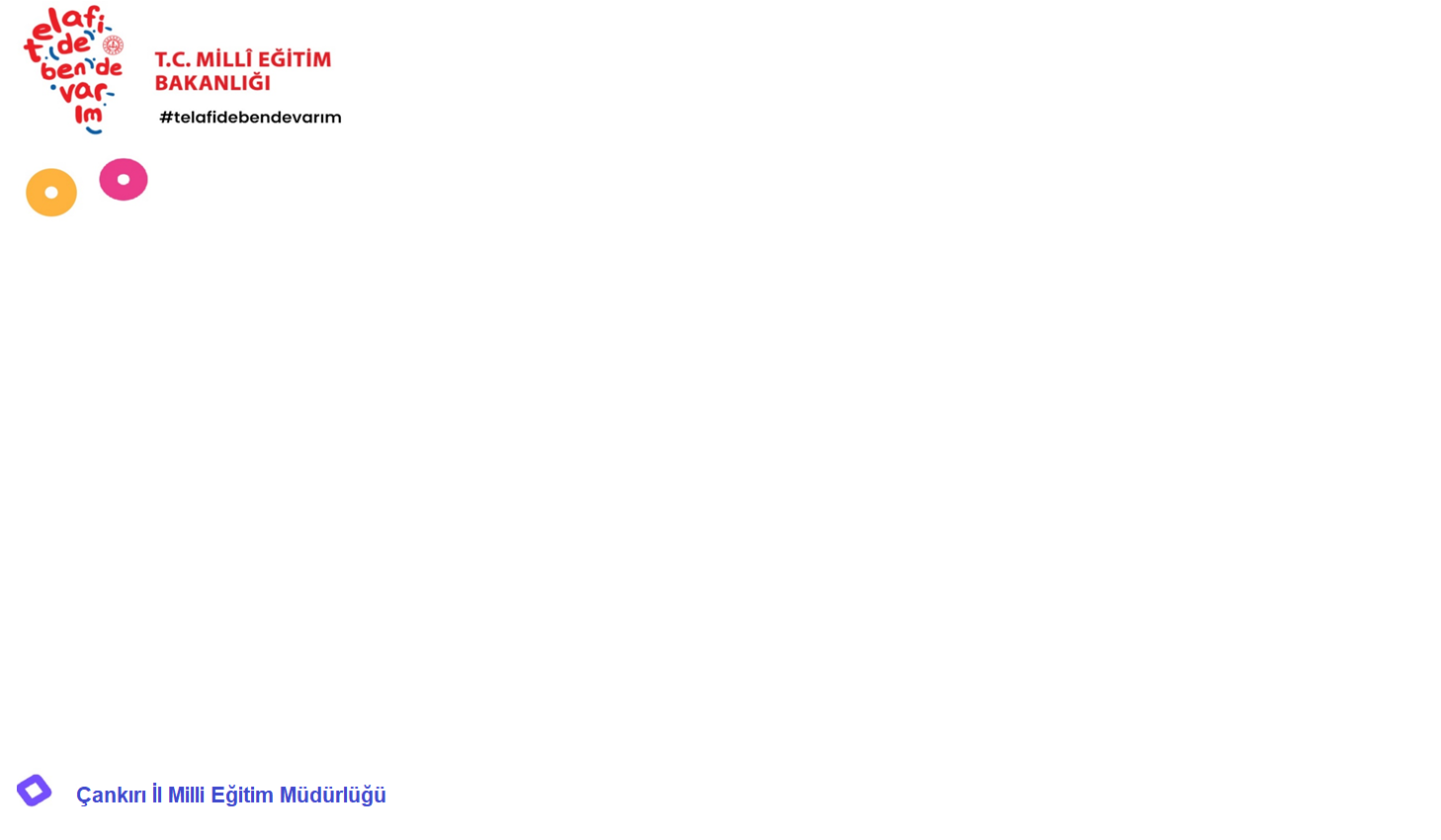 "Telafide Ben de Varım" Programı eğitim faaliyetlerine /etkinliklere öğretmen 
atamasını kim  yapacak?
İl Milli Eğitim Müdürlüğü  olarak okulun planladığı faaliyete  öğretmen ataması yapılmayacak,  faaliyetin sahibi okul müdürlüğü tarafından öğretmen ataması gerçekleştirilecek. Gerekli olur yazıları okul müdürlüğünce yapılacaktır.
TUNCELİ İL MİLLİ EĞİTİM MÜDÜRLÜĞÜ
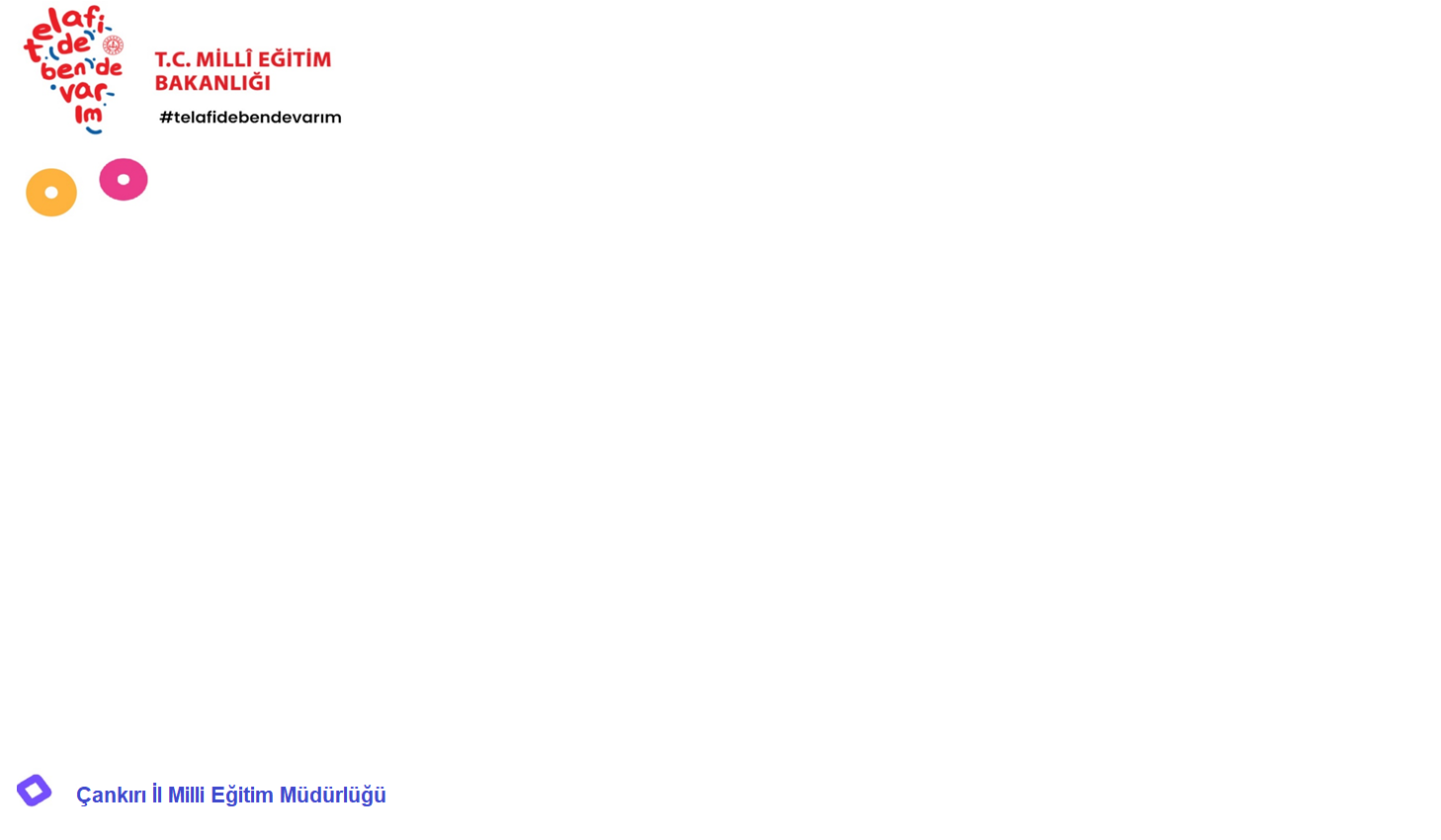 "Telafide Ben de Varım" Programı  eğitim faaliyetlerinde/ etkinliklerde 
görev alan öğretmenlere ücret ödenecek mi?
5 Temmuz-31 Ağustos 2021 tarihleri arasında uygulanmak üzere düzenlenen "Telafide Ben de Varım" Programı kapsamında görev almak isteyen yönetici ve öğretmenlere fiilen yerine getirdikleri ders görevleri karşılığında ek ders ücretinden yararlandırılacaktır.
TUNCELİ İL MİLLİ EĞİTİM MÜDÜRLÜĞÜ
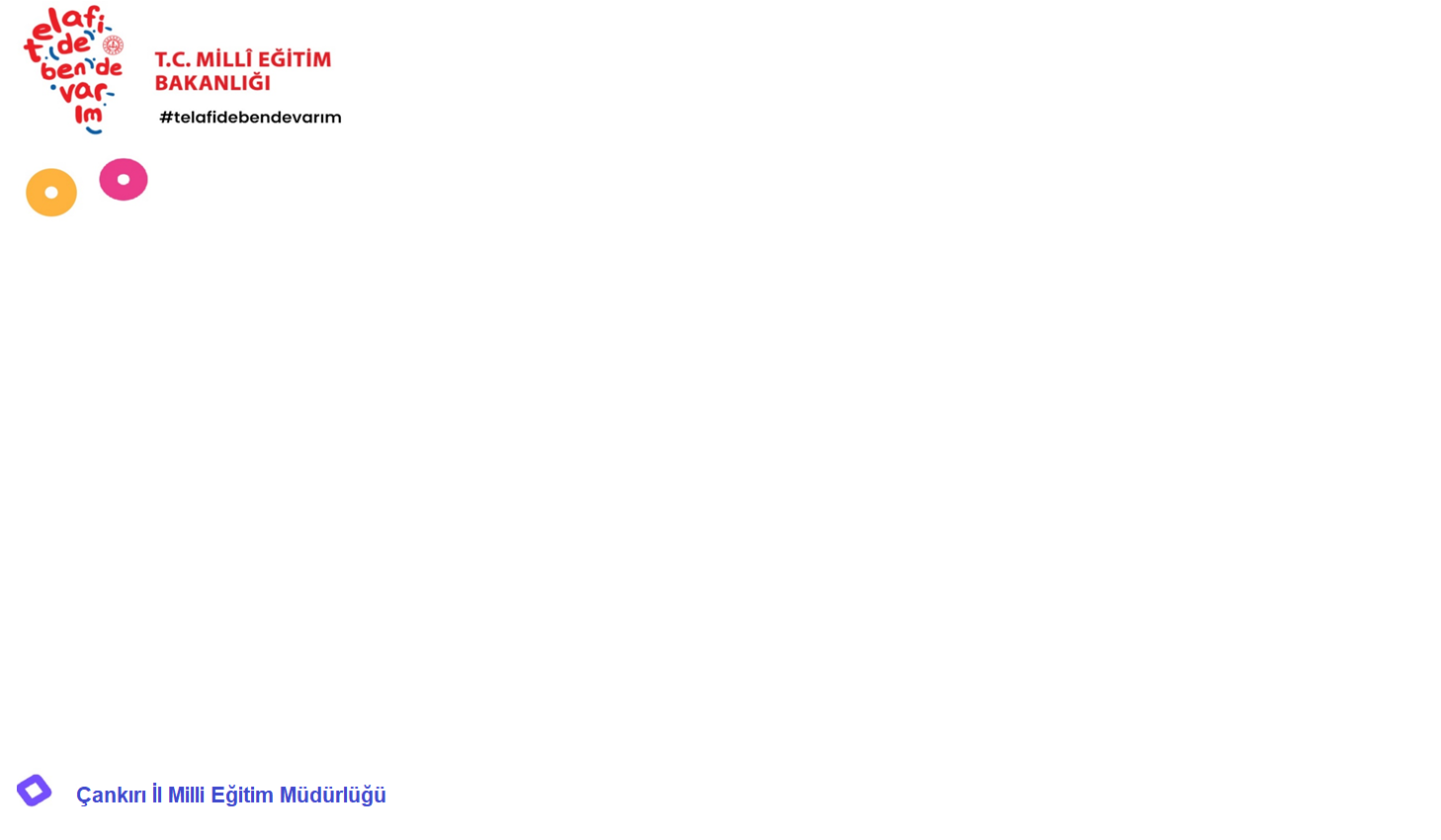 "Telafide Ben de Varım" Programı eğitim faaliyetlerine / etkinlik çalışmalarına
öğrenciler  ve veliler  nasıl başvuru yapacaklar?
Modül üzerinde yayınlanan faaliyetlere katılmak isteyen  öğrenciler, veli izin dilekçeleri ile  faaliyeti planlayan okula başvuruda bulunacaklar. 

Eğitim faaliyetlerine katılmak isteyen veliler, faaliyetin planlandığı il/ilçe millî eğitim müdürlükleri ve okul müdürlüklerine başvuru yapabileceklerdir.
TUNCELİ İL MİLLİ EĞİTİM MÜDÜRLÜĞÜ
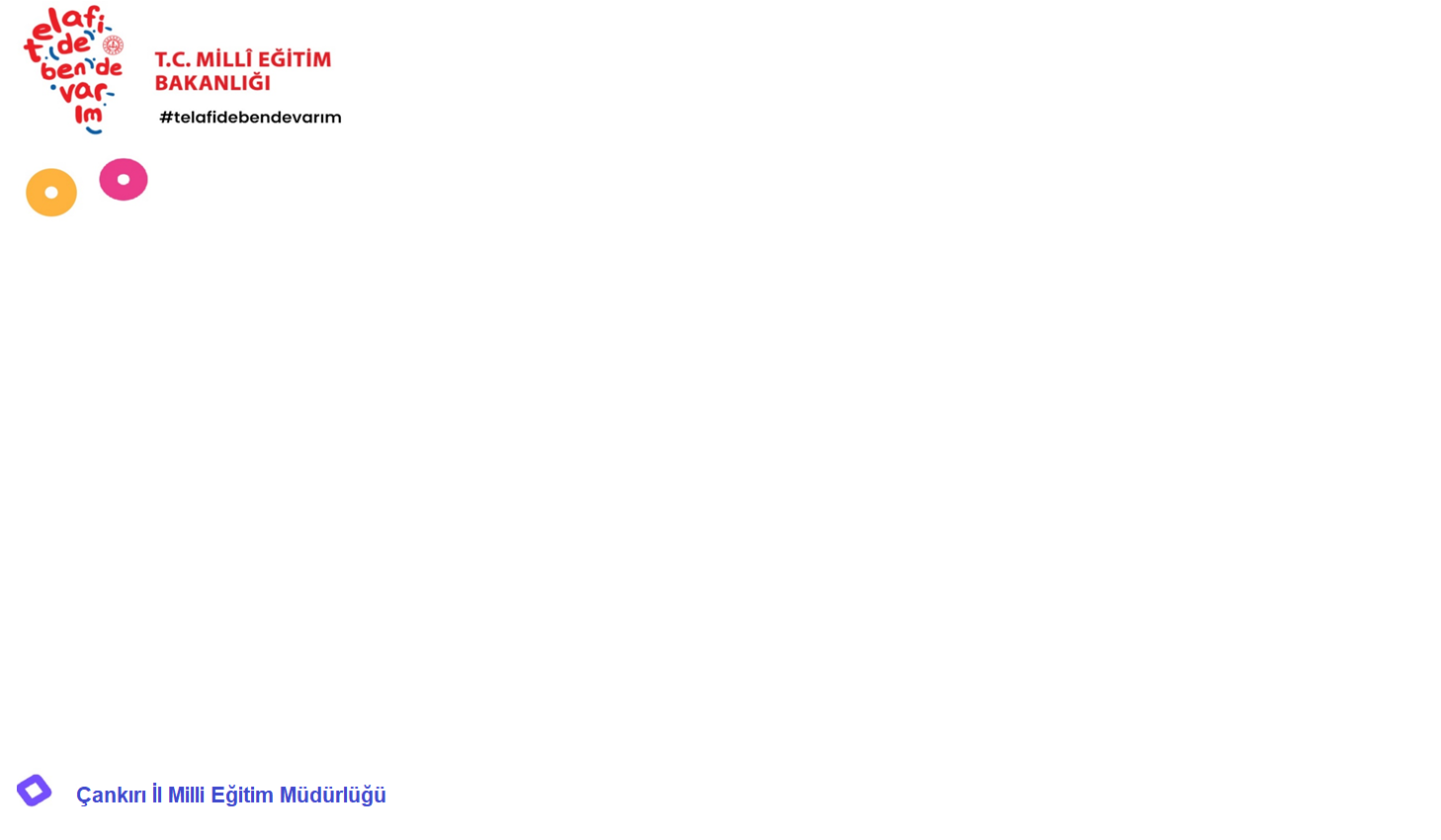 Öğretmenler kendileri için hazırlanan eğitim faaliyetlerine nasıl başvuru yapacaklar?
Eğitim faaliyetlerine katılmak isteyen öğretmenler, MEBBİS Hizmetiçi Modülü üzerinden başvuru yapabileceklerdir.
TUNCELİ İL MİLLİ EĞİTİM MÜDÜRLÜĞÜ
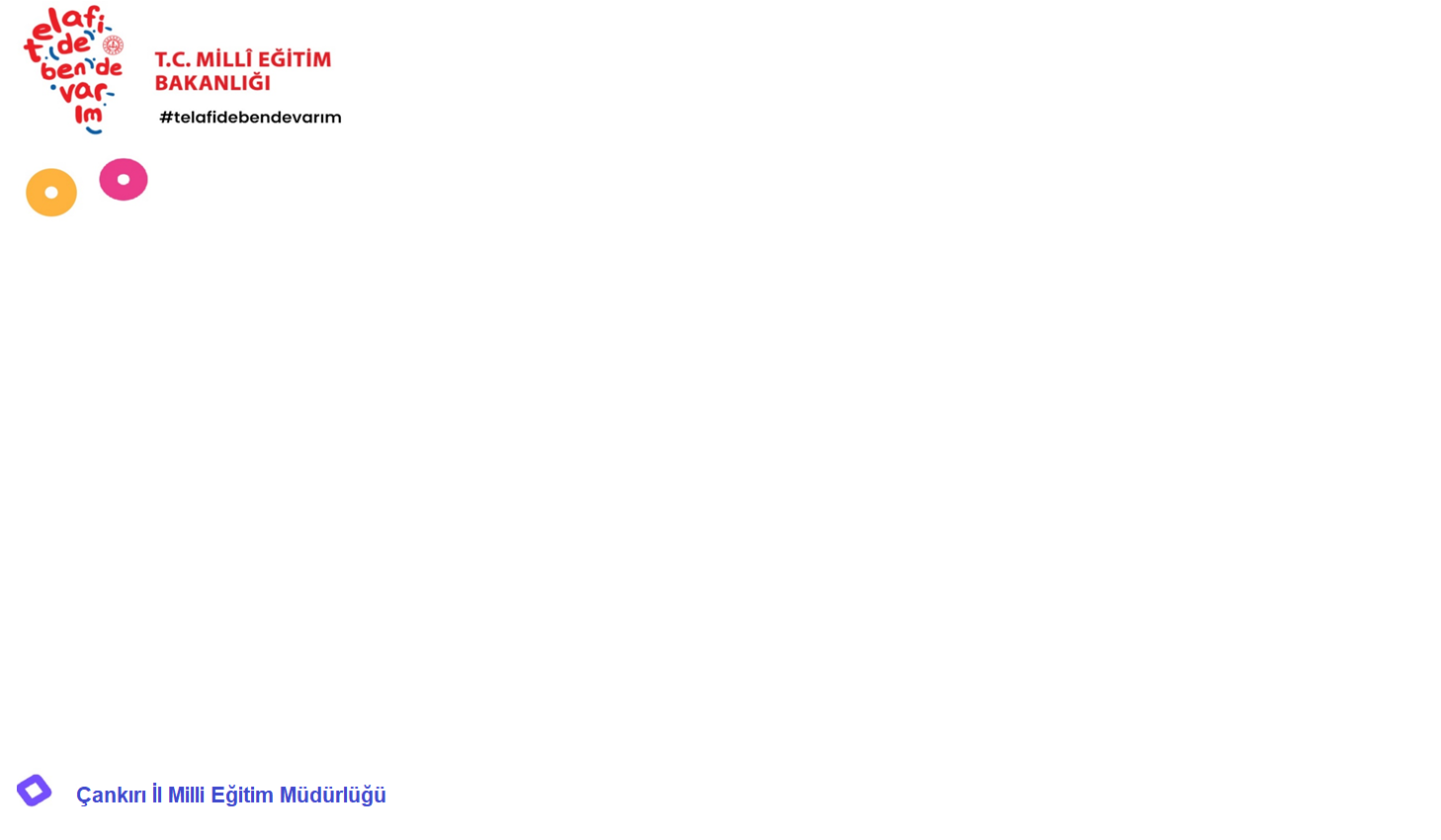 Öğretmenler, veli ve öğrencilere  eğitim faaliyetine kabul edildiklerine dair bilgilendirme  nasıl olacak?
Başvuruları kabul edilen öğrenci, öğretmen, velilere kabul edildiklerine dair bilgilendirme, faaliyeti açan okul müdürlükleri tarafından yapılacaktır.
TUNCELİ İL MİLLİ EĞİTİM MÜDÜRLÜĞÜ
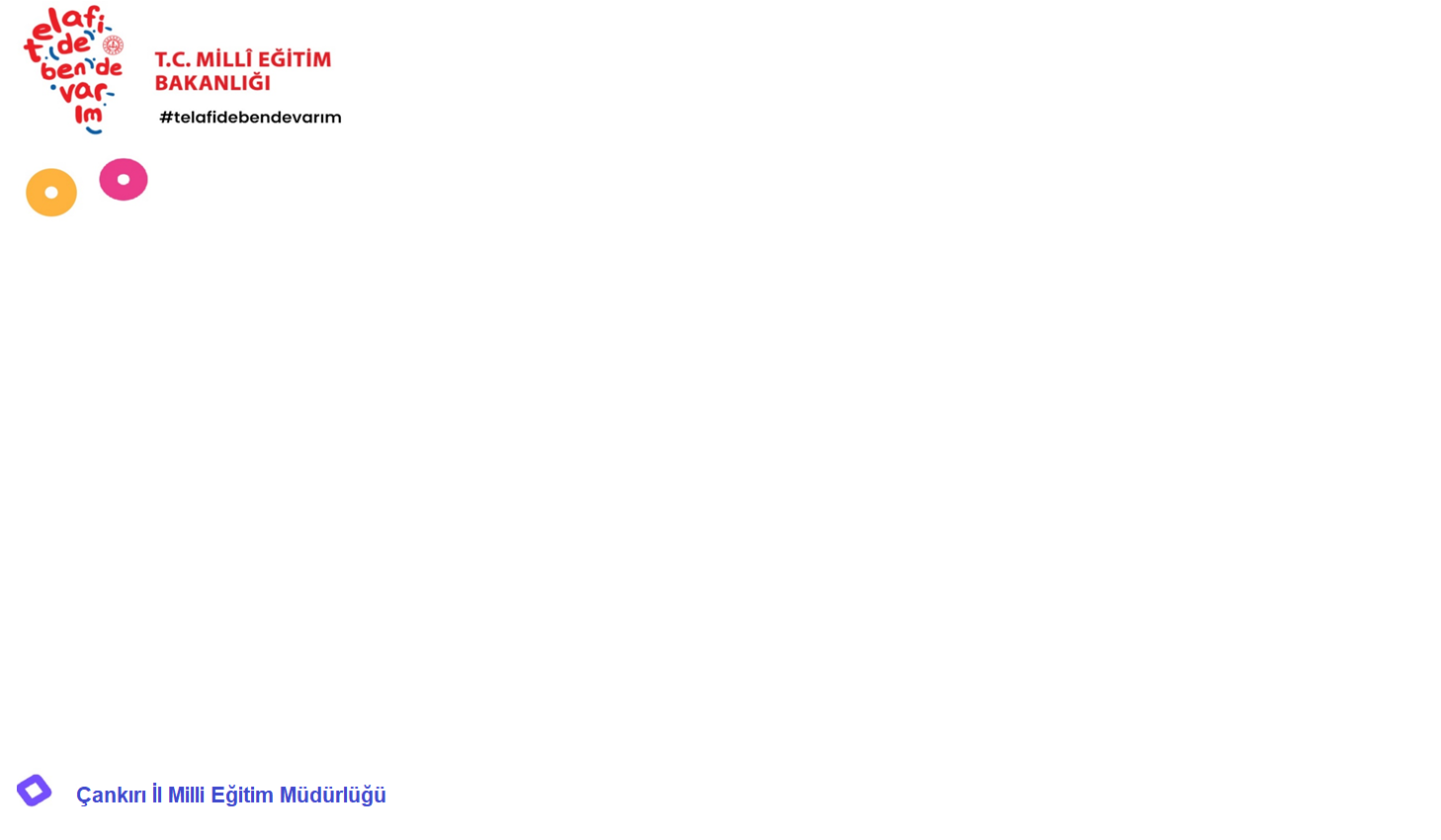 Planlanan ve modüle girişi yapılan  eğitim faaliyetlerini /etkinlik çalışmalarını 
okul müdürlerinin düzeltme veya  silme yetkisi var mı?
Evet. Okul Müdürlüğüne bu yetki verilmiştir.
TUNCELİ İL MİLLİ EĞİTİM MÜDÜRLÜĞÜ
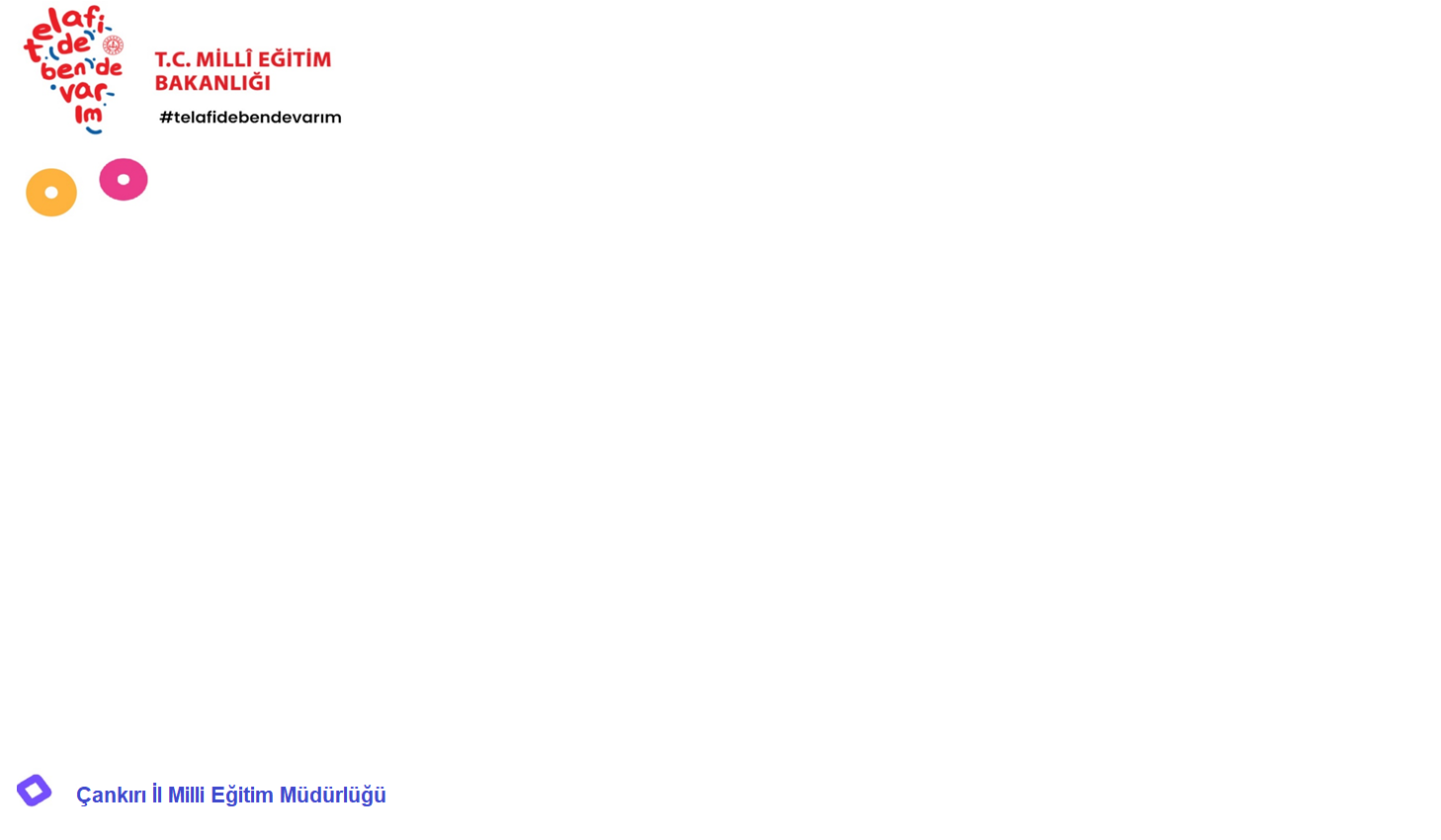 "Telafide Ben de Varım" Programında Taşımalı eğitim yapılacak mı?
Hayır. Taşımalı eğitim yapılmayacaktır.
TUNCELİ İL MİLLİ EĞİTİM MÜDÜRLÜĞÜ
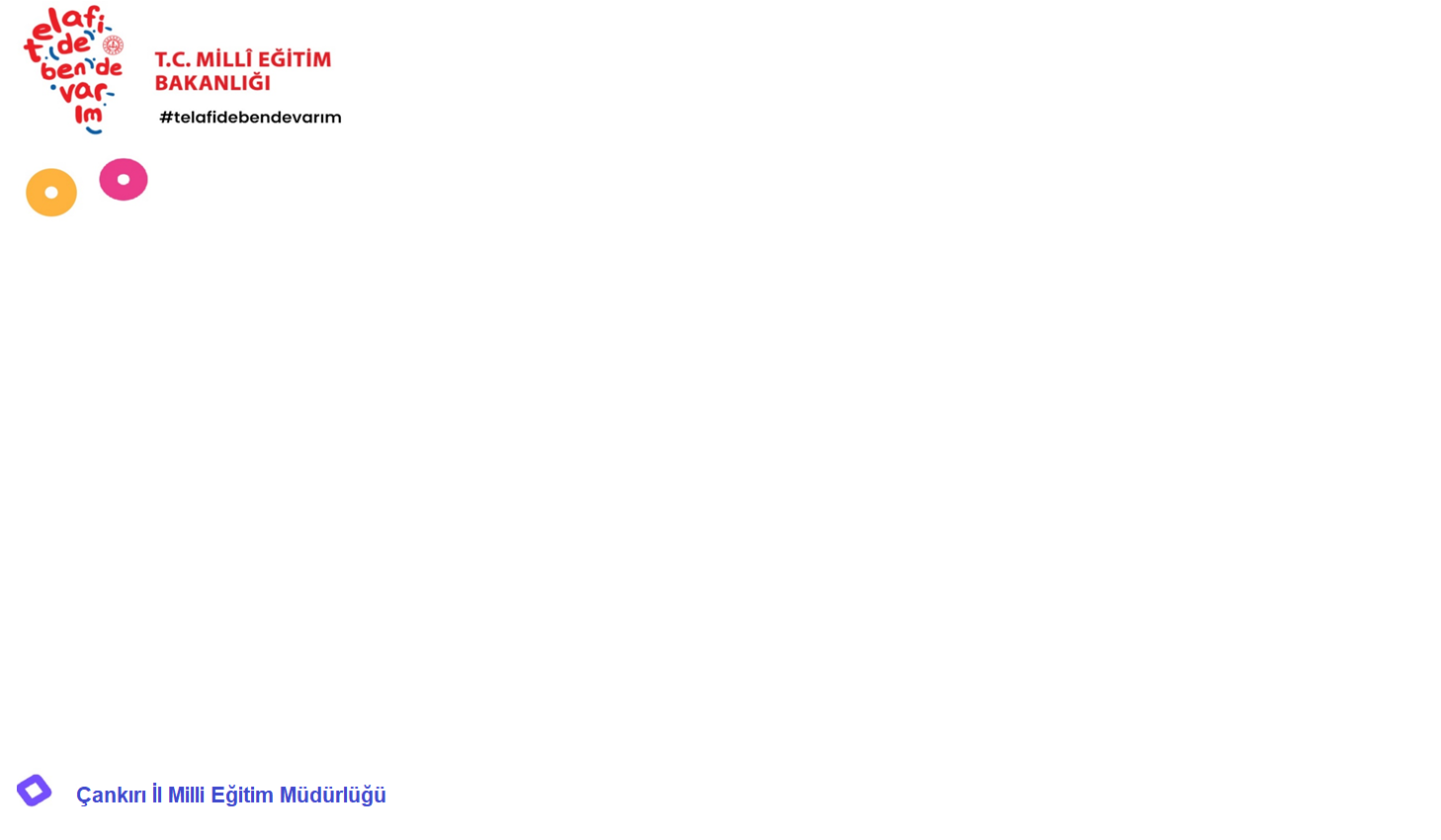 Aynı binada farklı iki okul var ise modüle faaliyet girişini hangi kurum yapacak?
Müdür normunun bulunduğu okul müdürlüğü tarafından faaliyetler girilecek.
Faaliyet açıklama bölümüne  hangi düzey öğrencilere ait faaliyet olduğu belirtilecek.
TUNCELİ İL MİLLİ EĞİTİM MÜDÜRLÜĞÜ
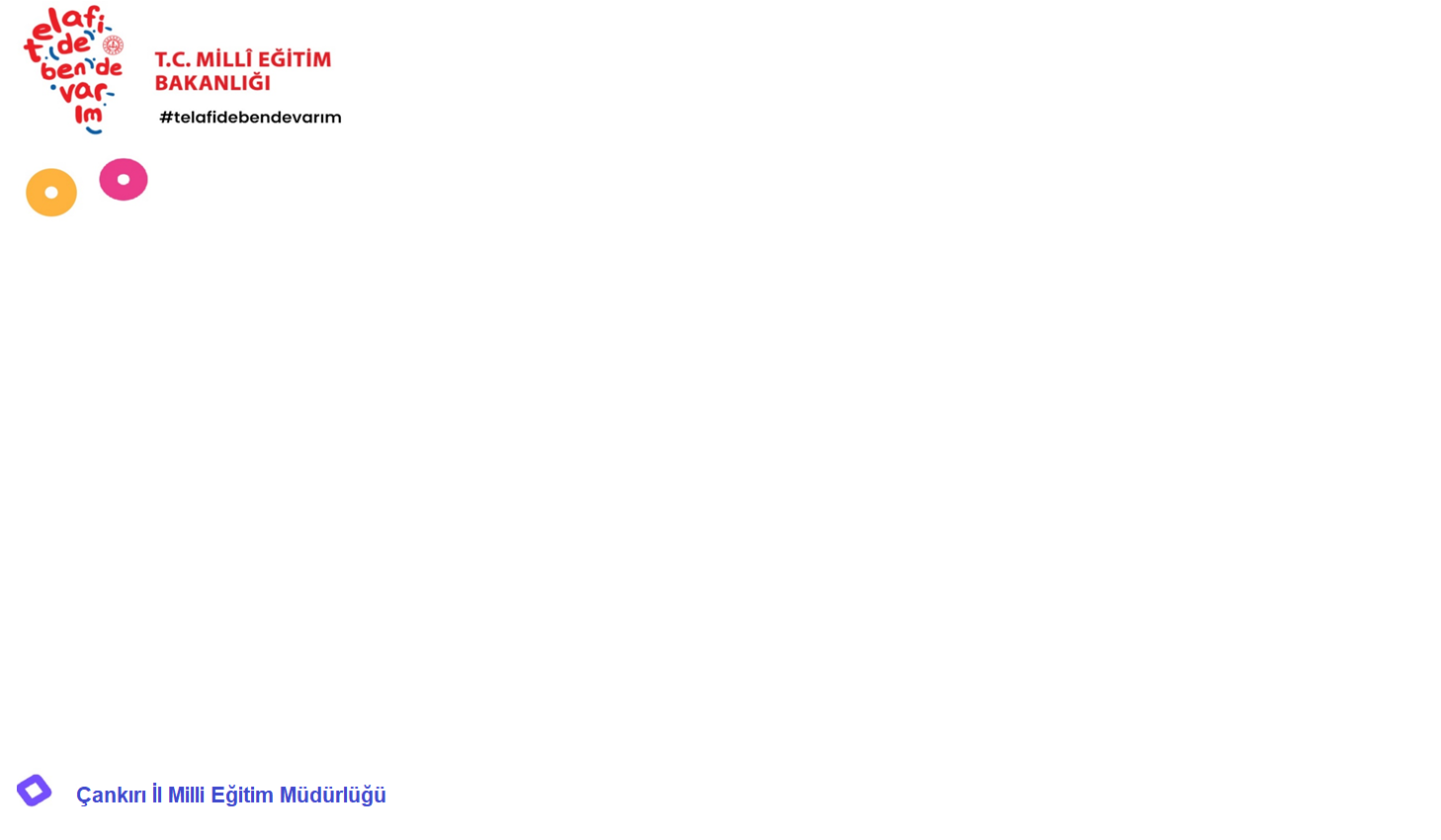 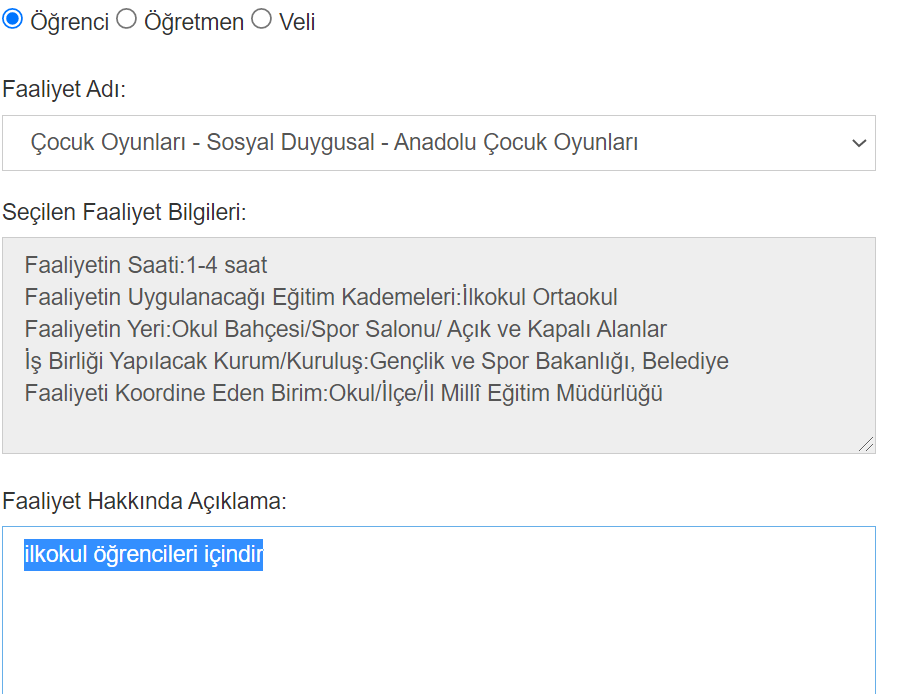 TUNCELİ İL MİLLİ EĞİTİM MÜDÜRLÜĞÜ
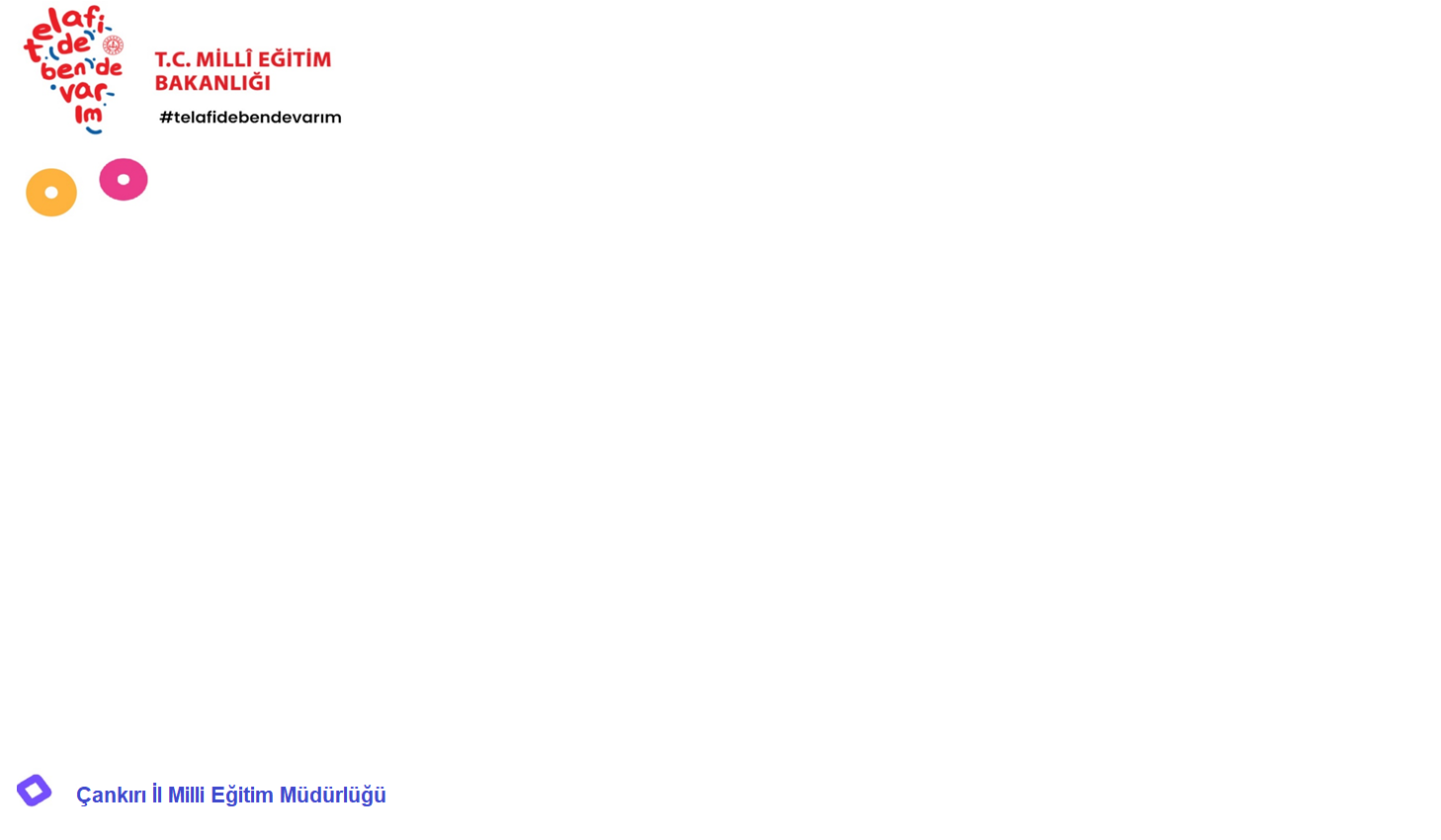 OKUL YÖNETİCİLERİ TARAFINDAN  FAALİYETİN MODÜLE GİRİŞİ
https://telafidebendevarim.meb.gov.tr/
TUNCELİ İL MİLLİ EĞİTİM MÜDÜRLÜĞÜ
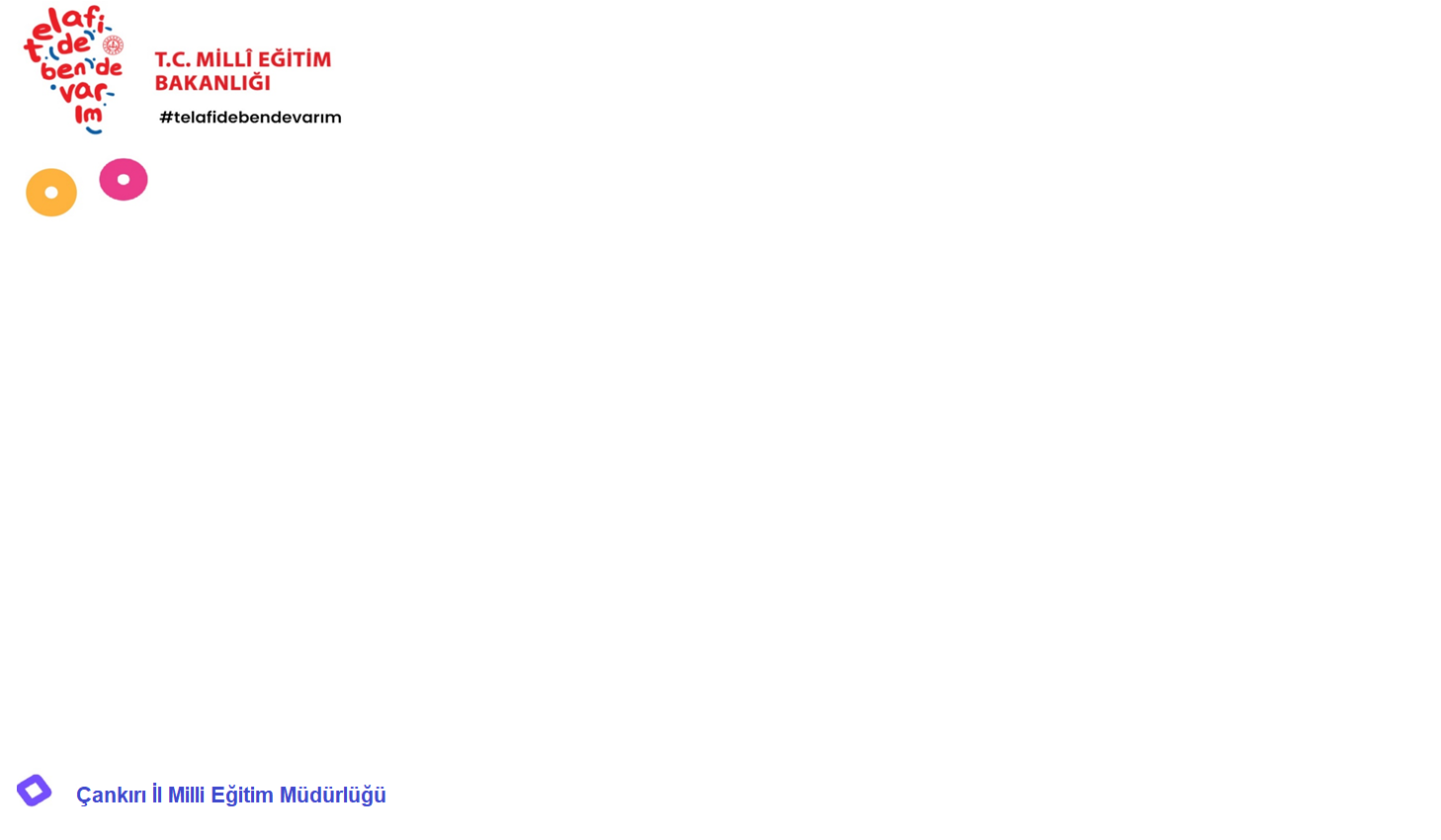 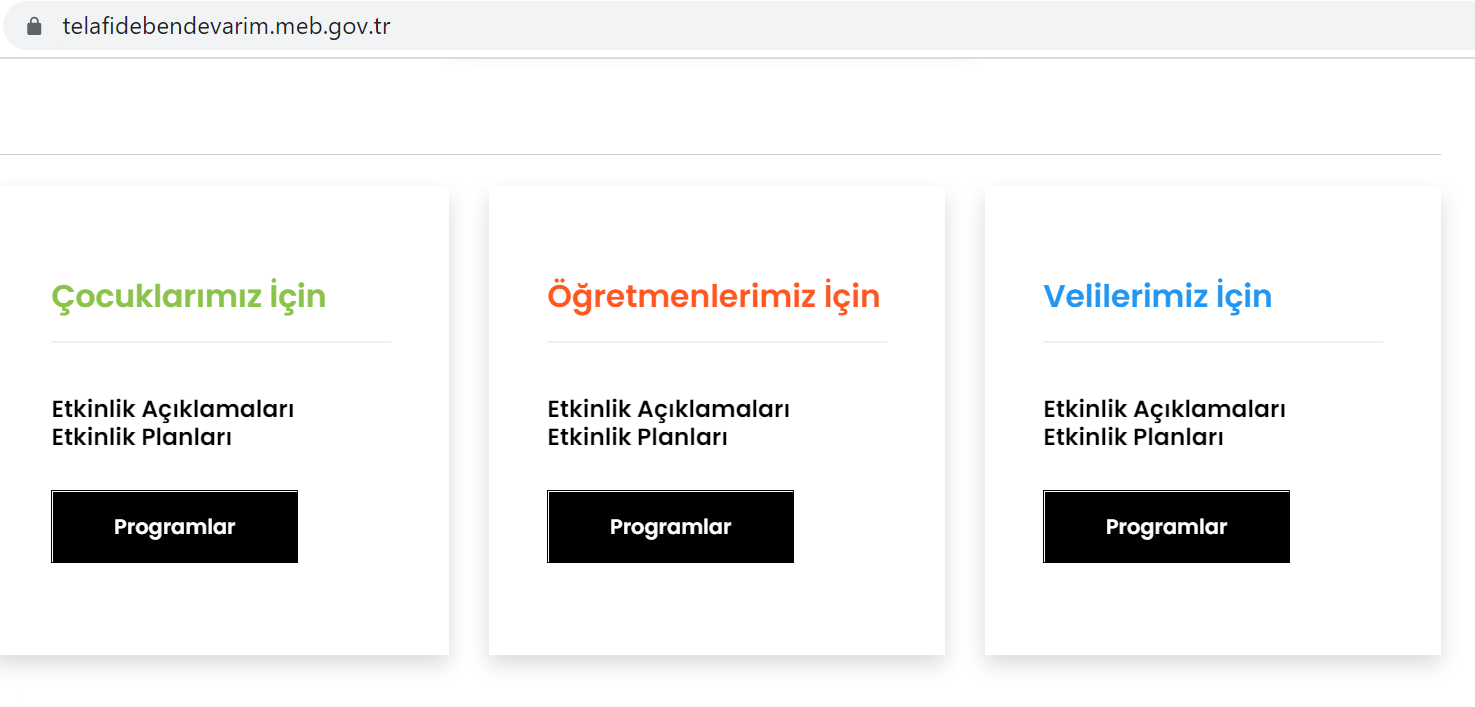 öğrenci, öğretmen ve velilere yönelik örnek eğitim faaliyetlerine, içerik ve materyallerine https://telafidebendevarim.meb.gov.tr adresinden erişim sağlanabilir
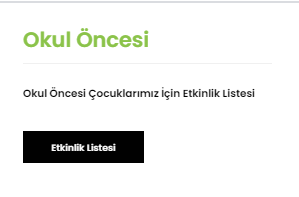 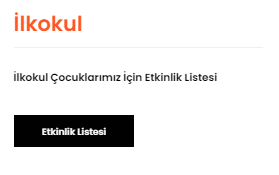 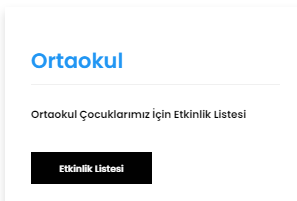 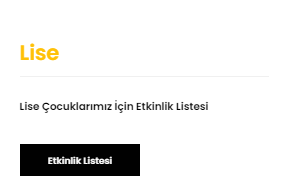 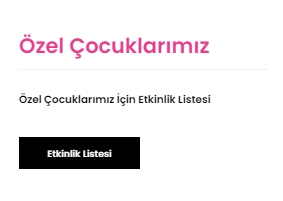 TUNCELİ İL MİLLİ EĞİTİM MÜDÜRLÜĞÜ
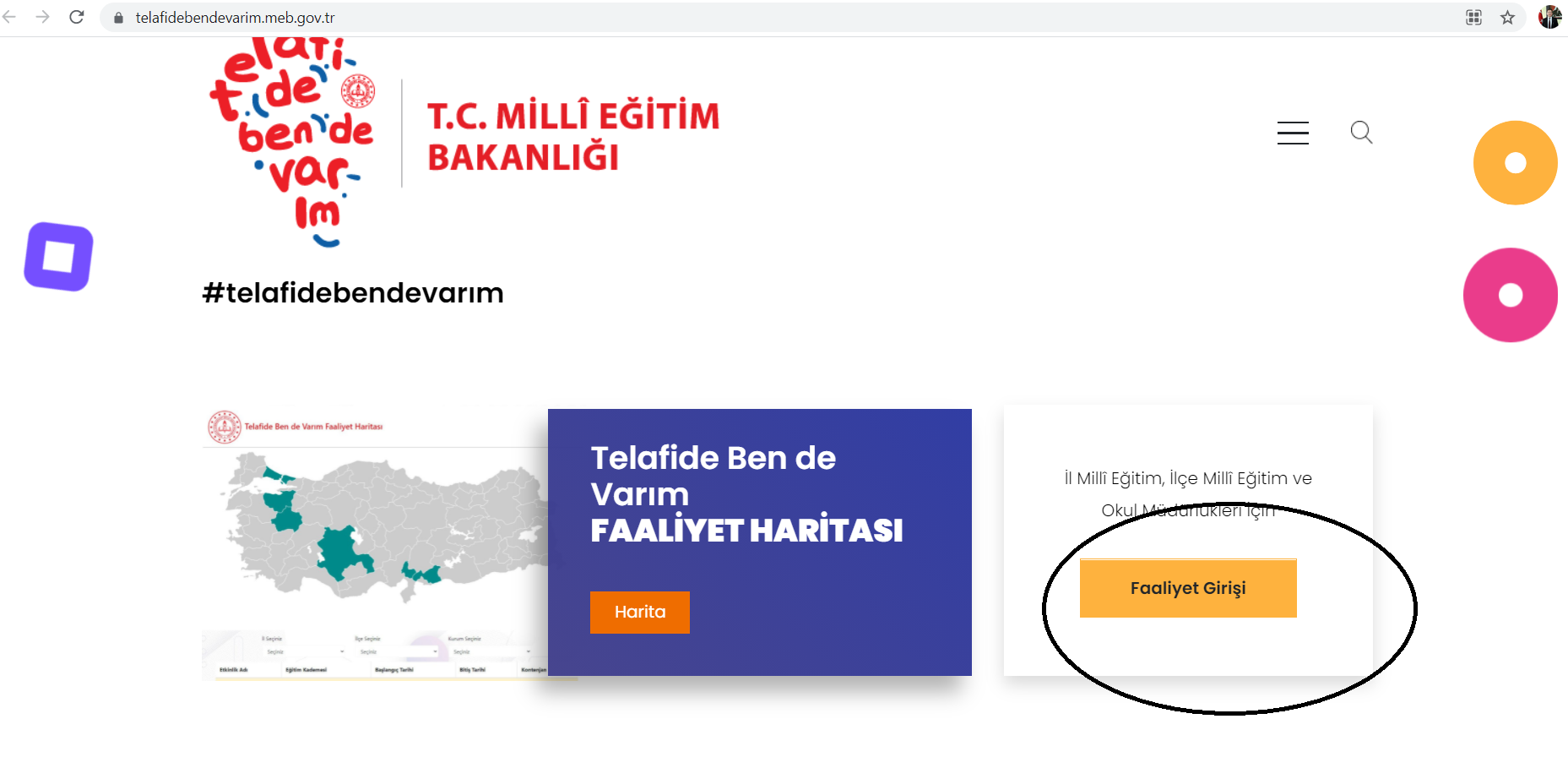 Kurum müdürü veya müdür yardımcısı MEBBİS şifresi ile giriş yapacak.
TUNCELİ İL MİLLİ EĞİTİM MÜDÜRLÜĞÜ
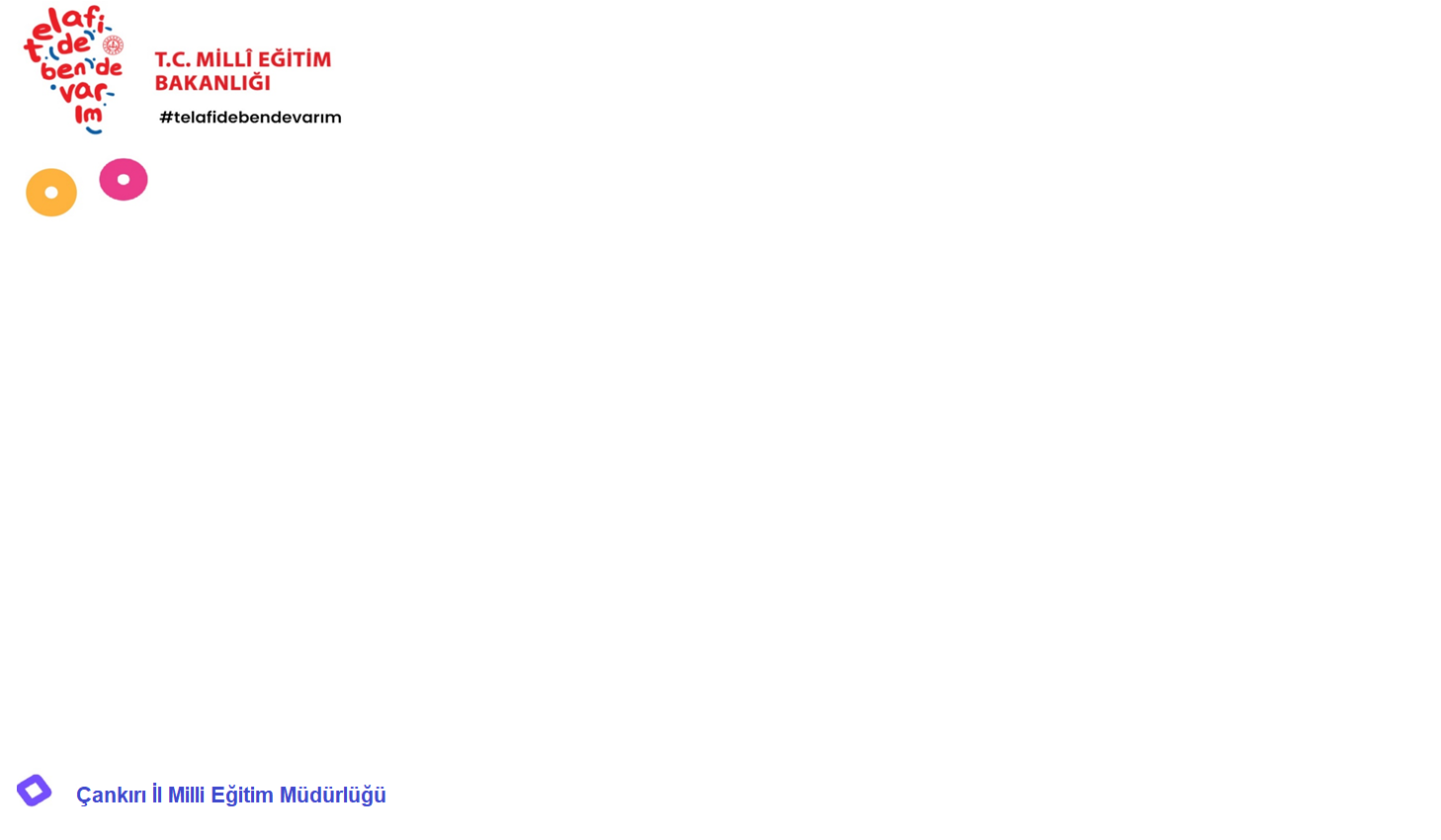 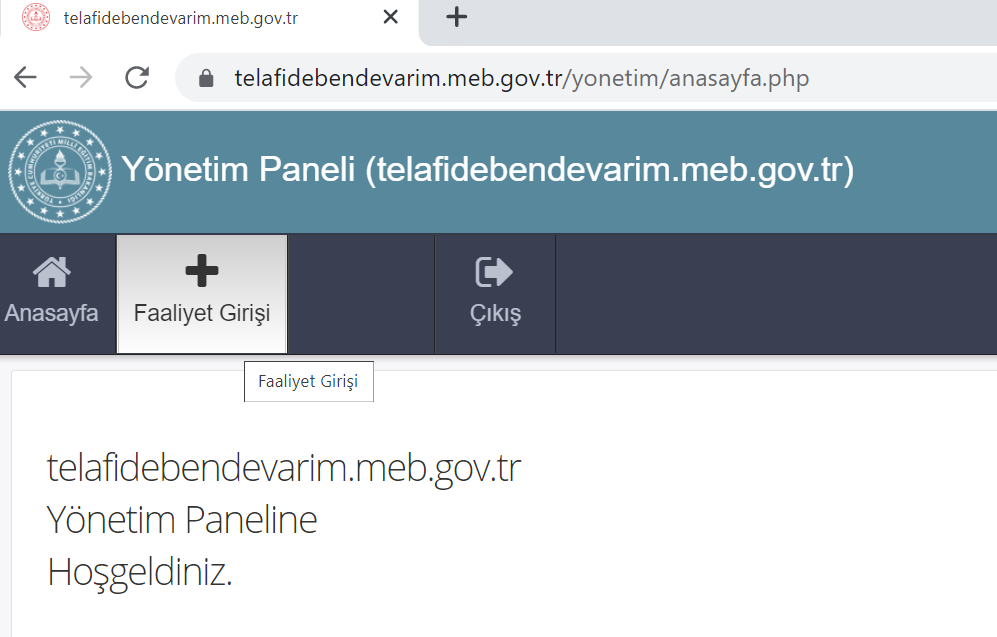 TUNCELİ İL MİLLİ EĞİTİM MÜDÜRLÜĞÜ
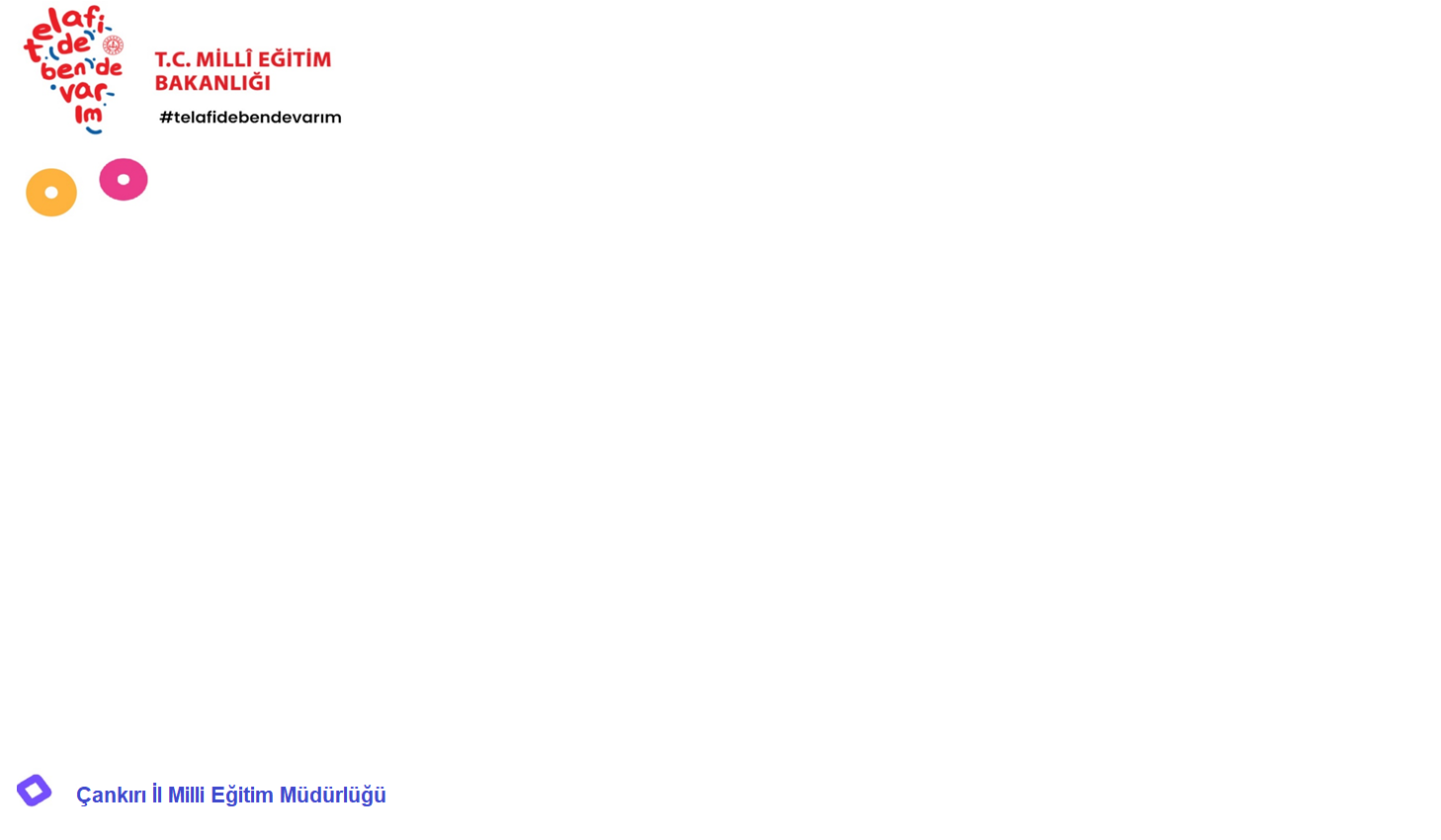 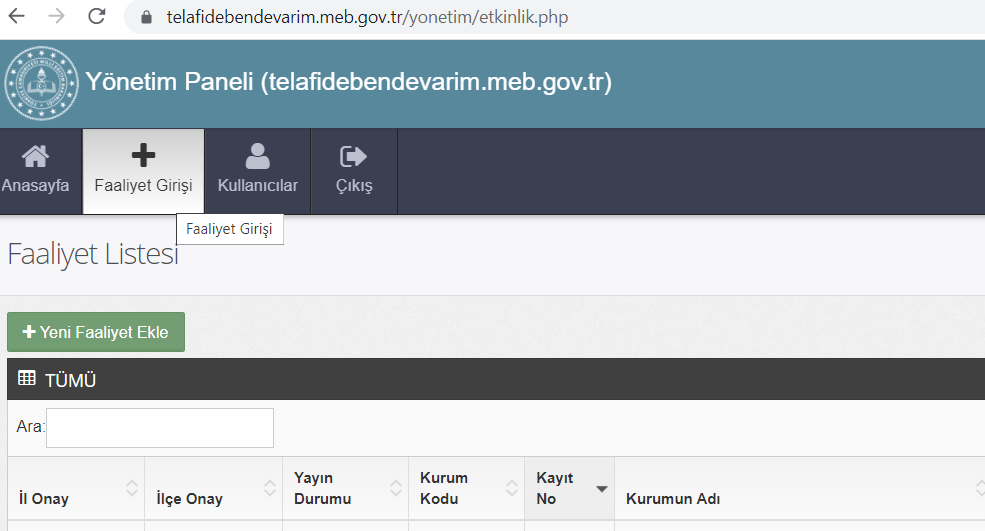 TUNCELİ İL MİLLİ EĞİTİM MÜDÜRLÜĞÜ
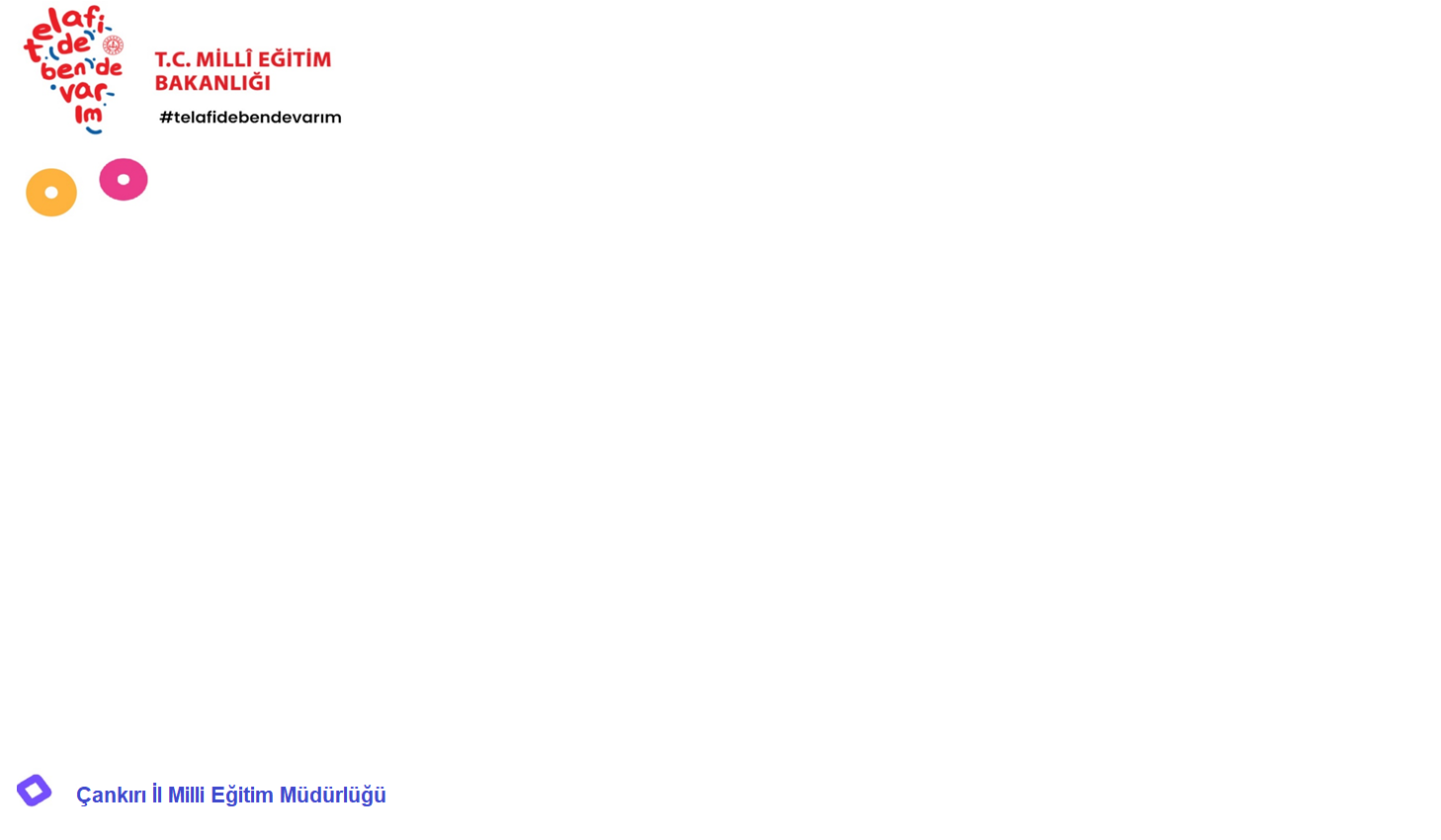 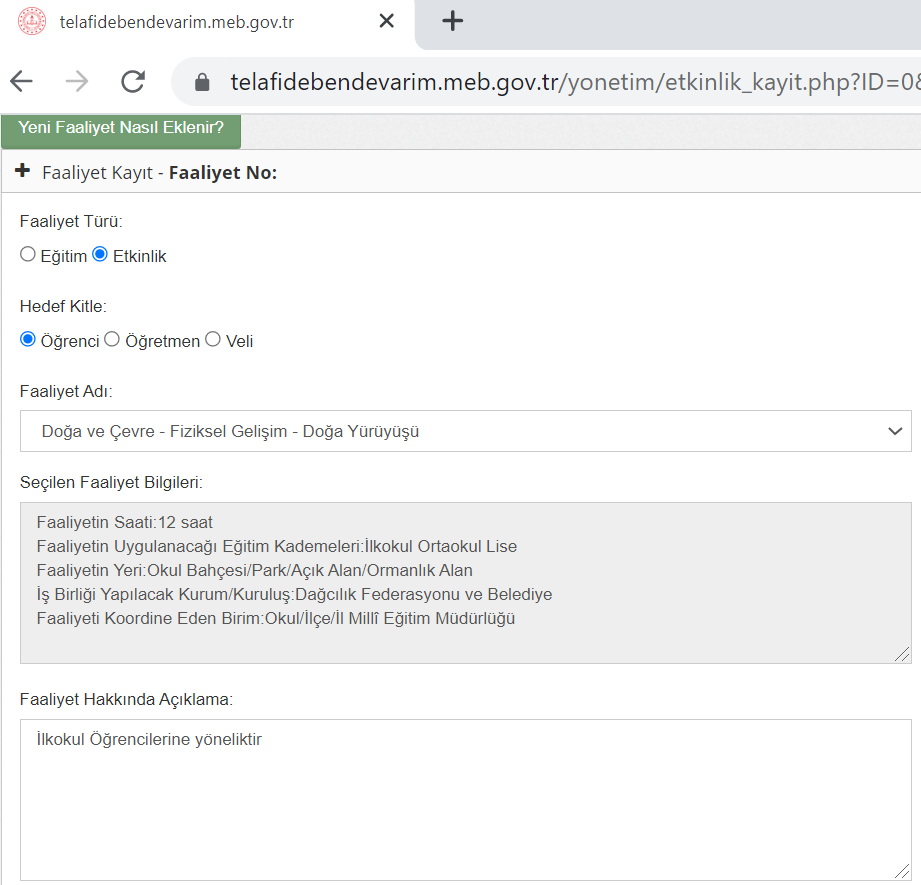 TUNCELİ İL MİLLİ EĞİTİM MÜDÜRLÜĞÜ
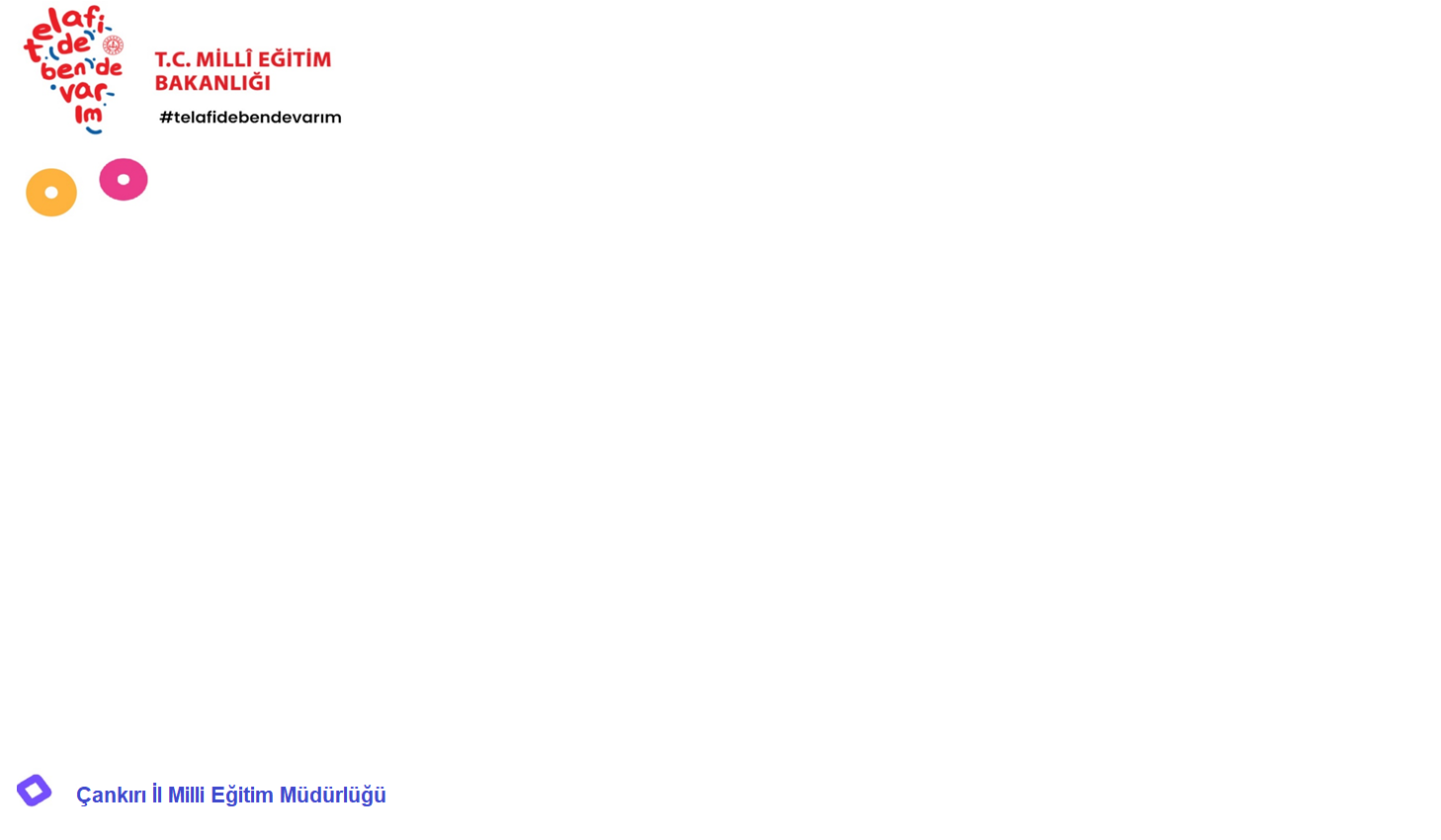 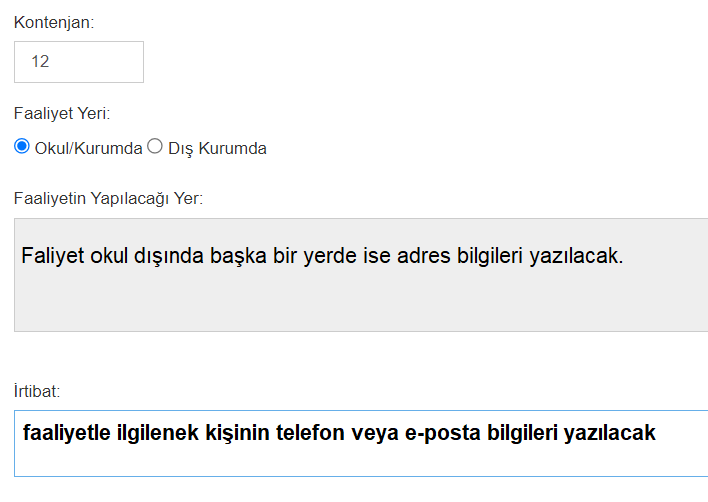 Etkinlik grupları en az 12 olacaktır.
TUNCELİ İL MİLLİ EĞİTİM MÜDÜRLÜĞÜ
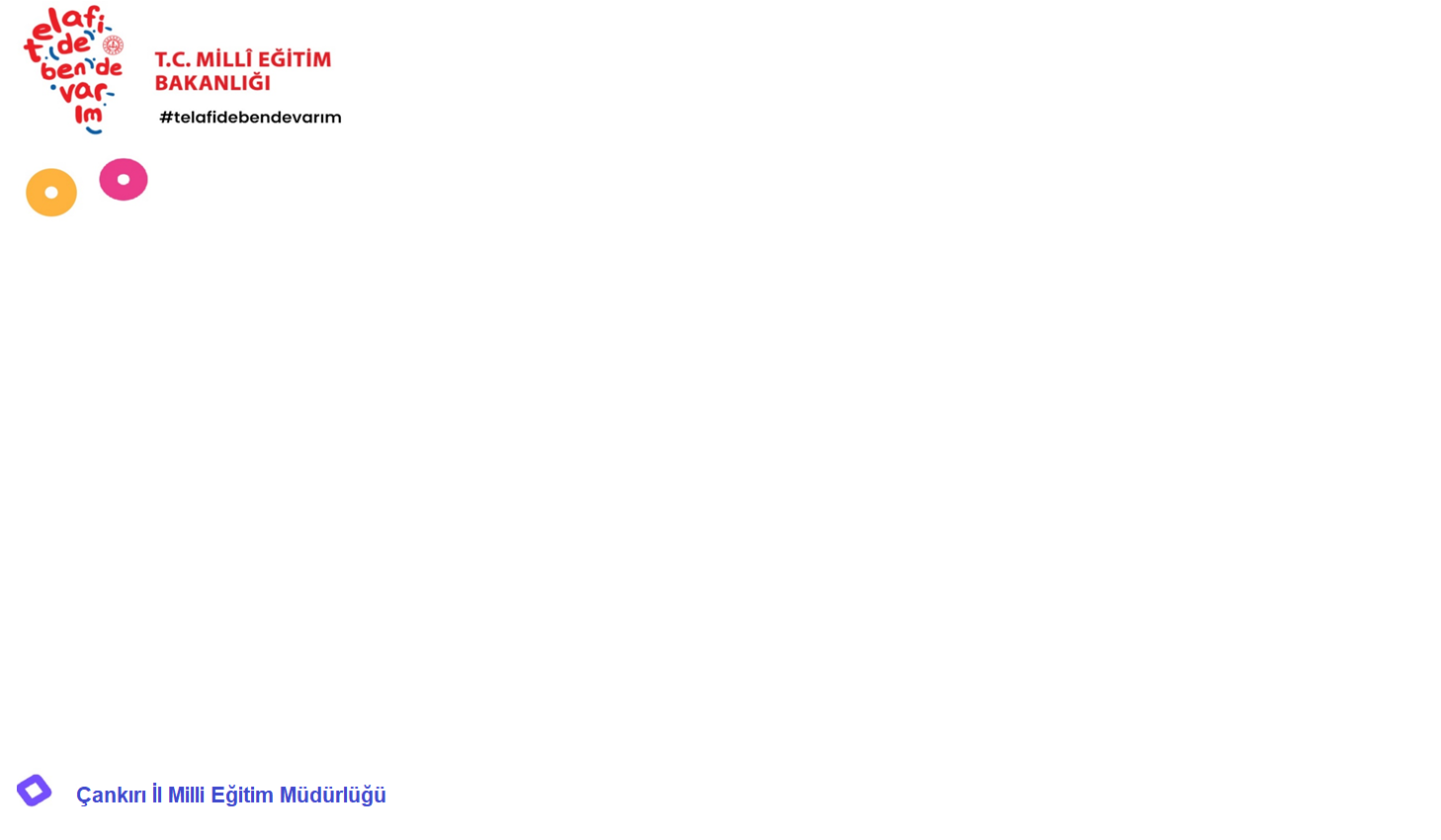 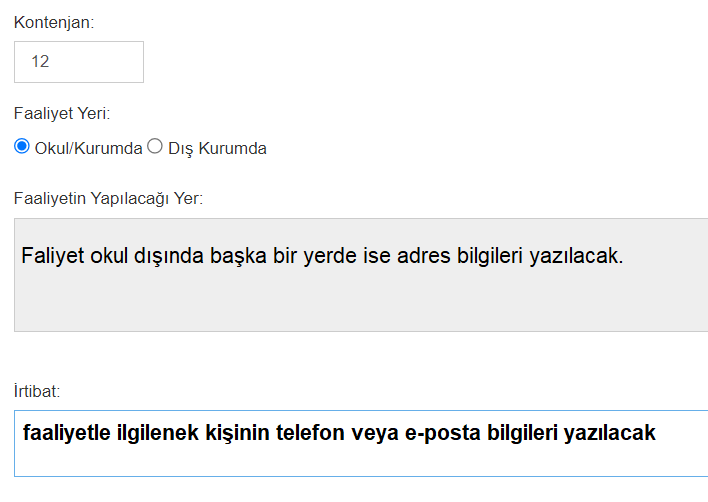 Etkinlik grupları en az 12 olacaktır.
TUNCELİ İL MİLLİ EĞİTİM MÜDÜRLÜĞÜ
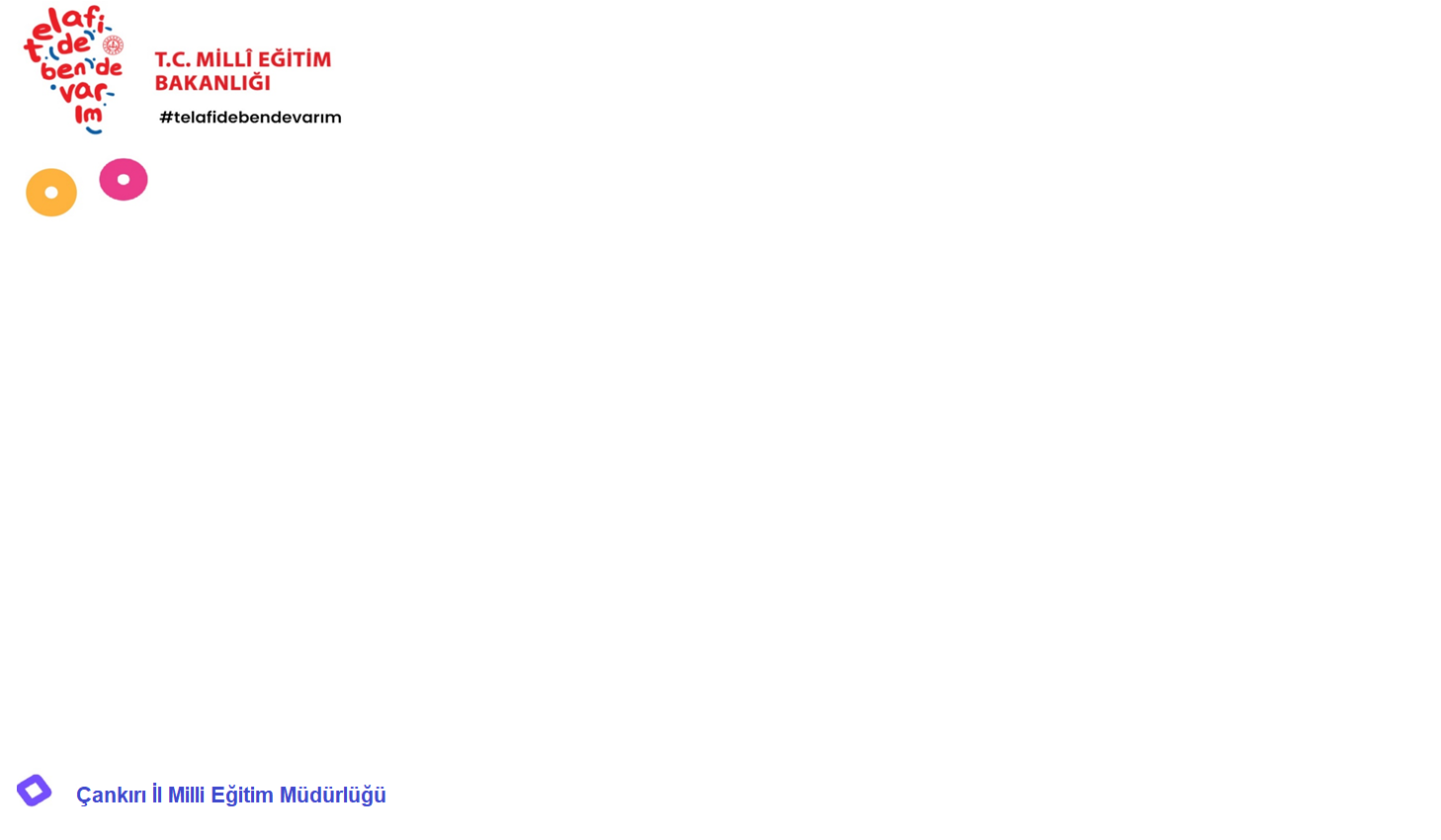 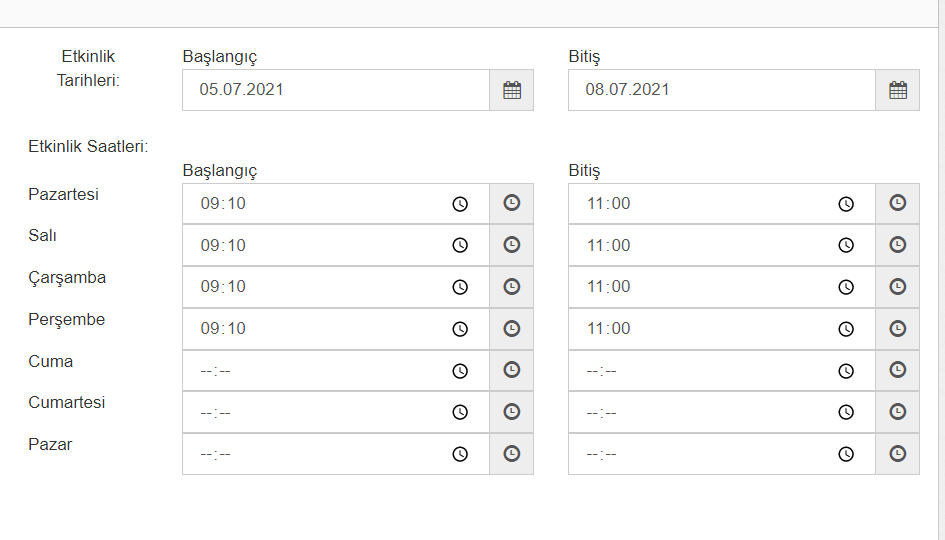 5 Temmuz - 31 Ağustos 2021 tarihleri arası girilecektir.
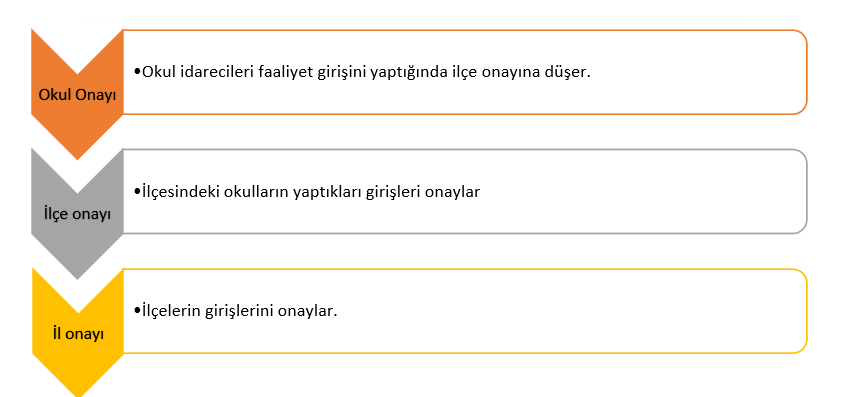 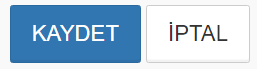 TUNCELİ İL MİLLİ EĞİTİM MÜDÜRLÜĞÜ
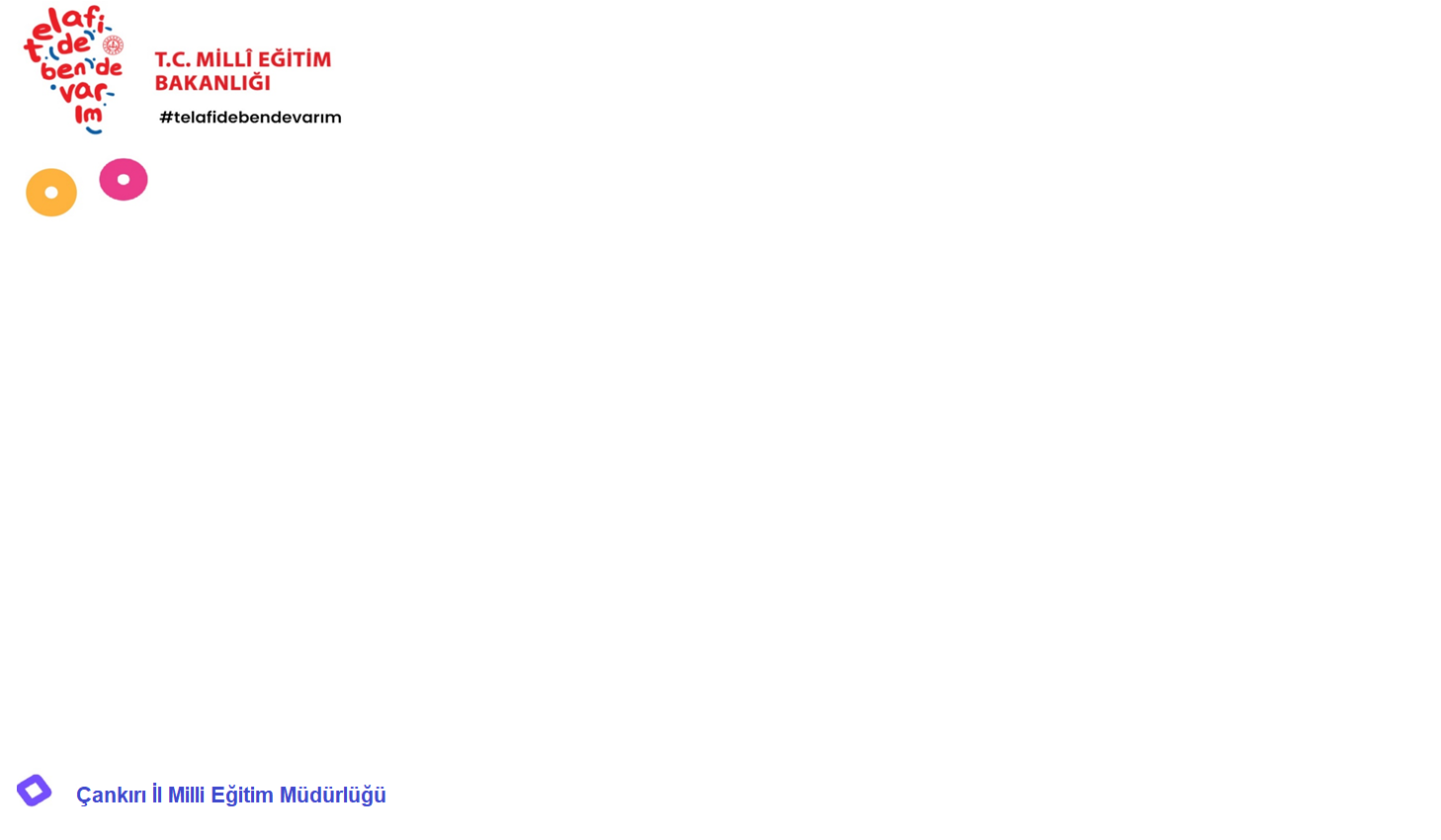 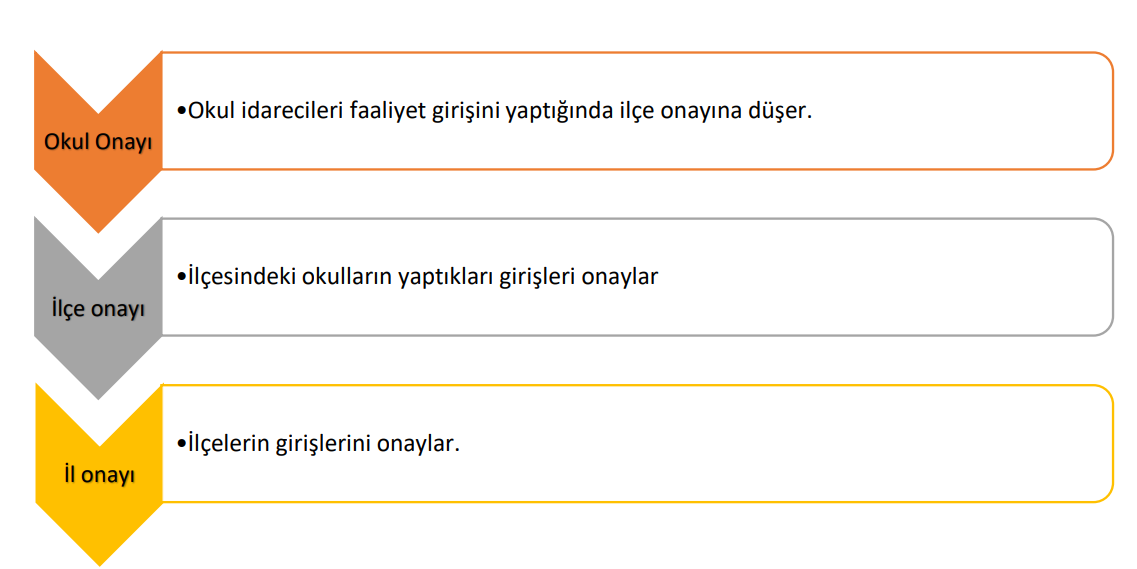 TUNCELİ İL MİLLİ EĞİTİM MÜDÜRLÜĞÜ
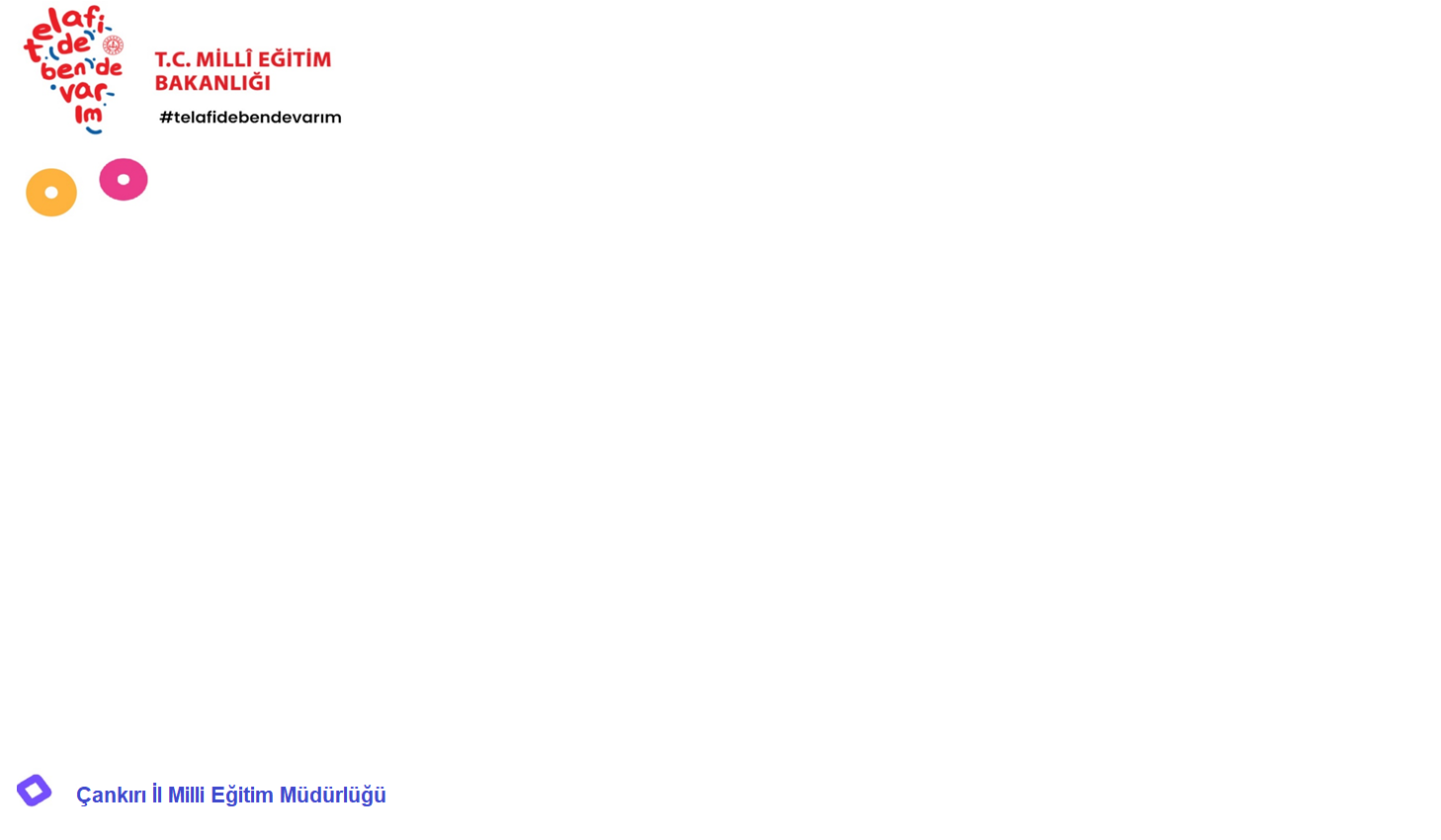 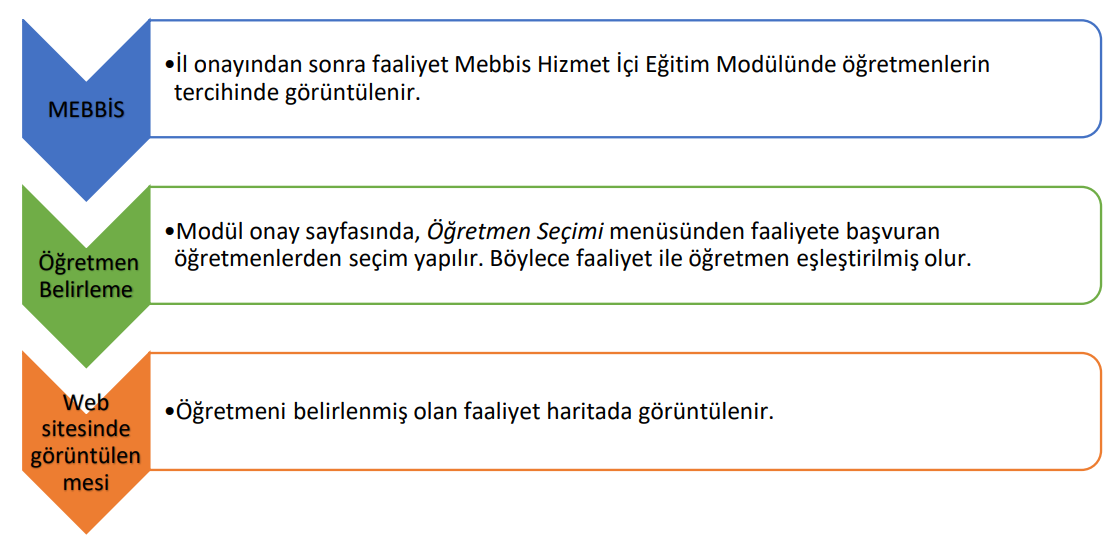 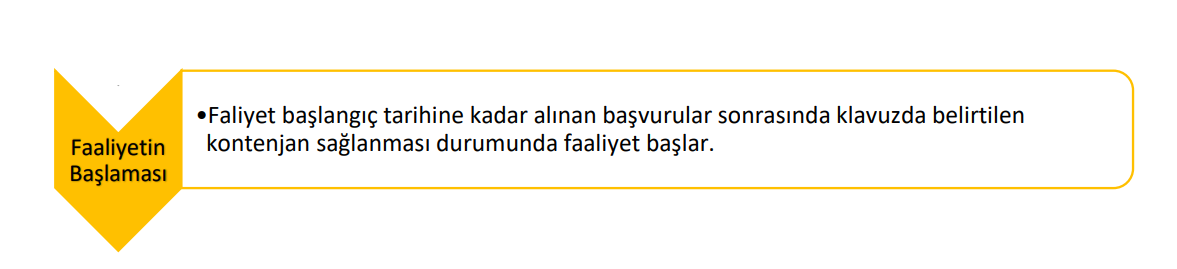 TUNCELİ İL MİLLİ EĞİTİM MÜDÜRLÜĞÜ
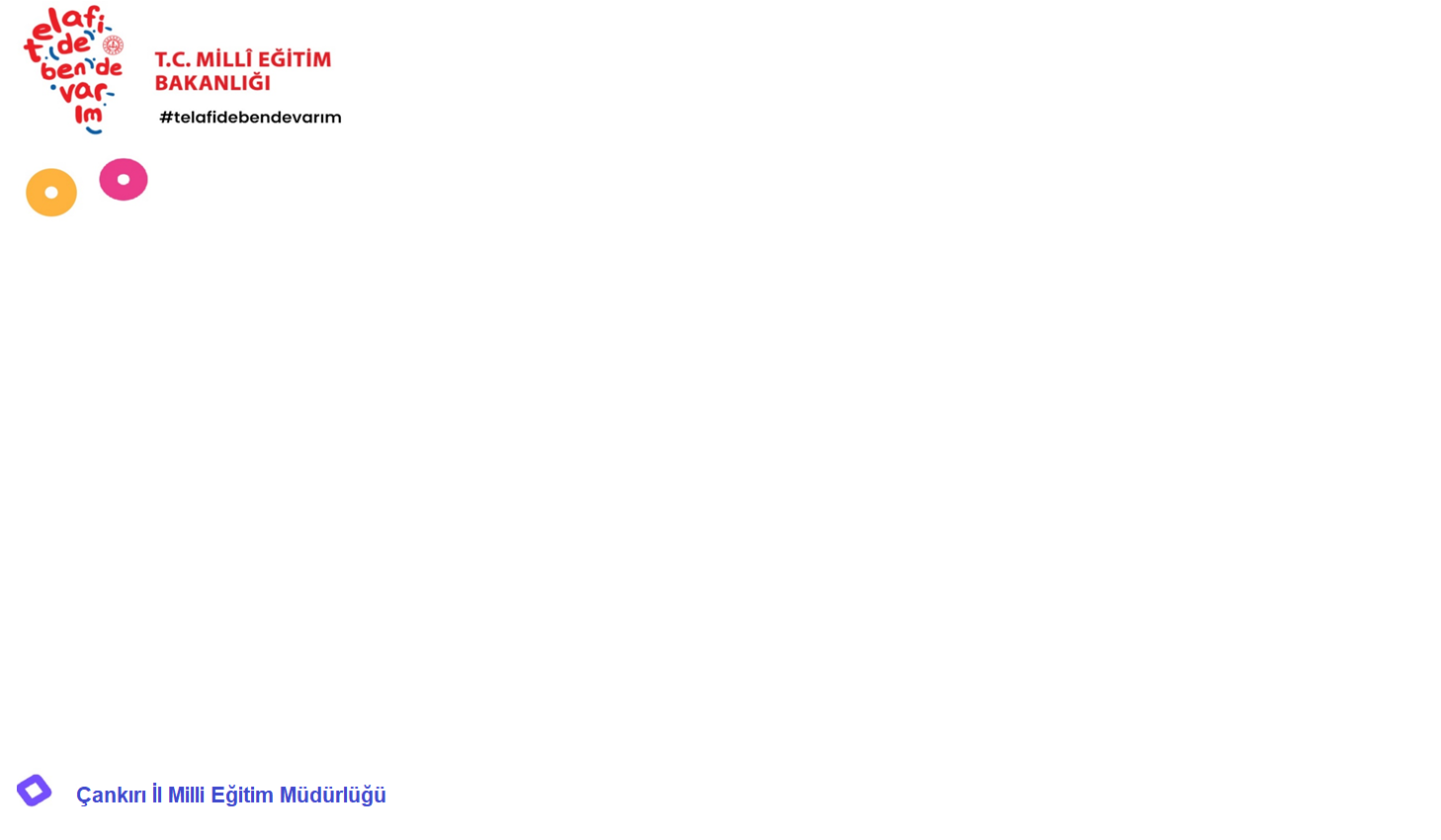 İŞLEM BASAMAKLARI
Faaliyeti planlama
Faaliyetin sisteme girilmesi
Onay süreçleri
Öğretmenlerin görev tercih etmesi
Faaliyet sahibi okul/kurumların faaliyete öğretmen ataması yapması
Öğrencilerin faaliyete okula gelerek başvurusu, gerekli izin belgelerini doldurmaları
Faaliyet için gerekli resmi olurların ve görevlendirmelerin yapılması (valilik vb.)
Faaliyetin icrası
Faaliyet tamamlandı bilgisinin modüle işlenmesi
TUNCELİ İL MİLLİ EĞİTİM MÜDÜRLÜĞÜ